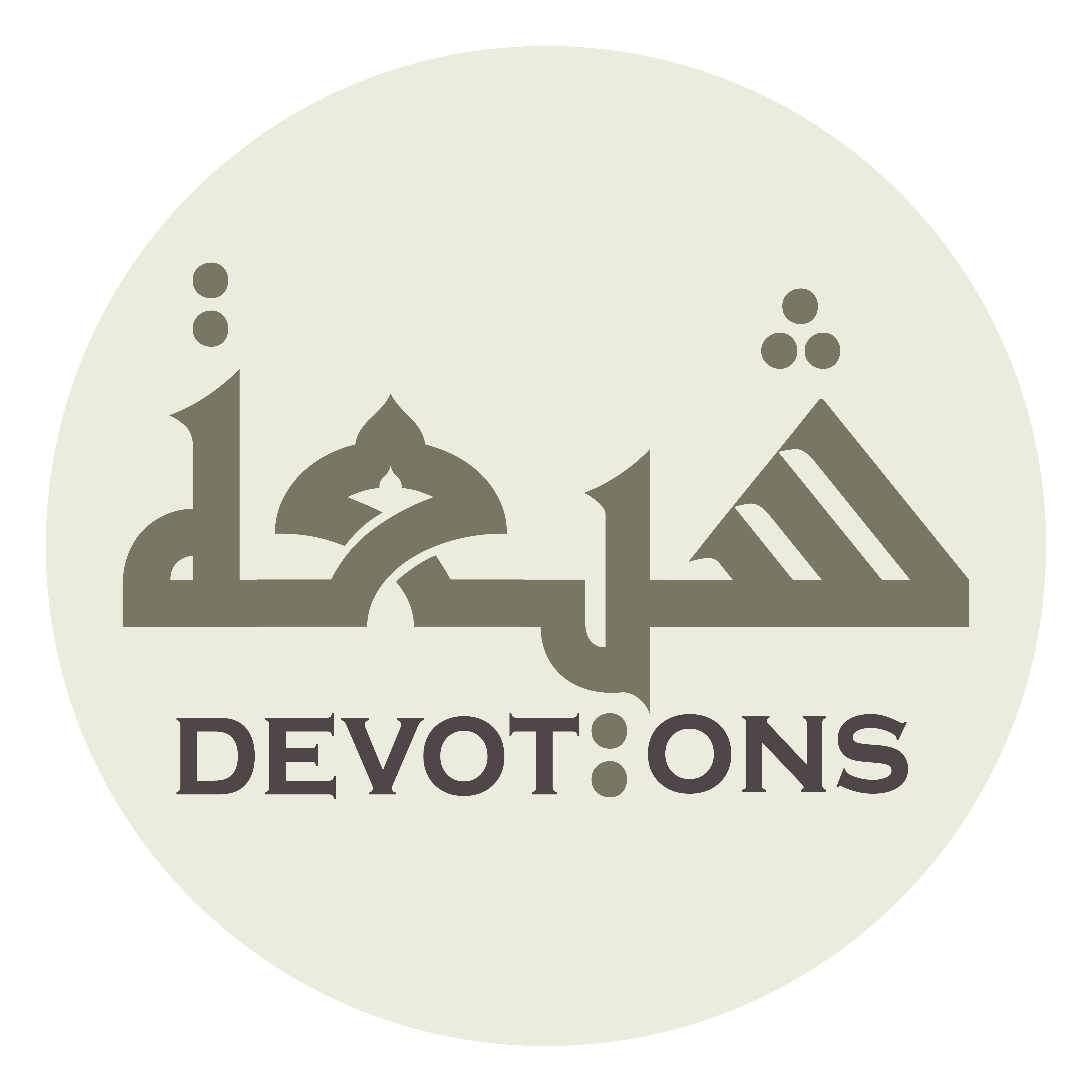 Dua 14 - Sahifat Sajjadiyyah
يَا مَنْ لَا يَخْفَى عَلَيْهِ أَنْبَاءُ الْمُتَظَلِّمِيْنَ
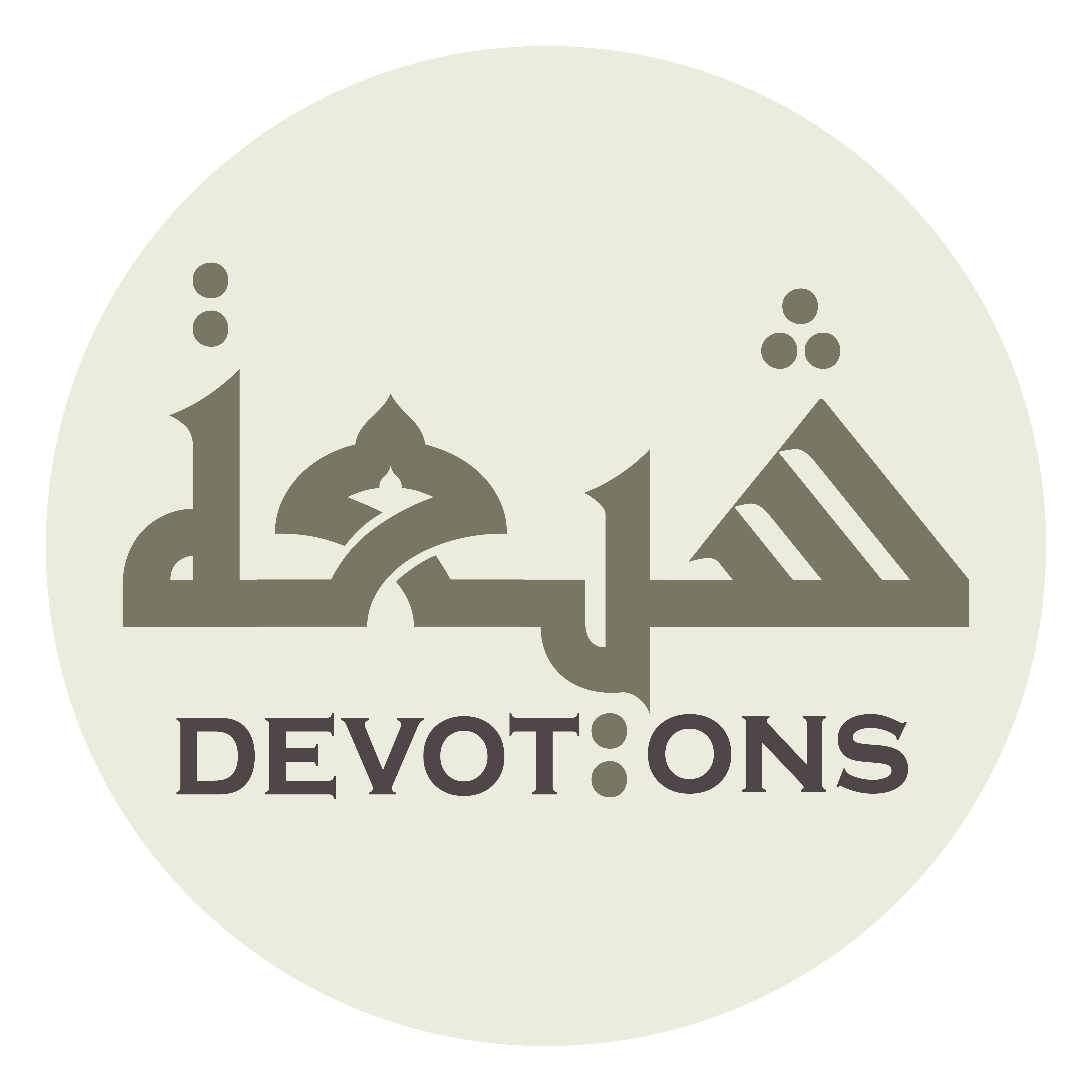 اَللَّهُمَّ صَلِّ عَلَى مُحَمَّدٍ وَ آلِ مُحَمَّدٍ

allāhumma ṣalli `alā muḥammadin wa āli muḥammad

O' Allāh send Your blessings on Muhammad and the family of Muhammad.
Dua 14 - Sahifat Sajjadiyyah
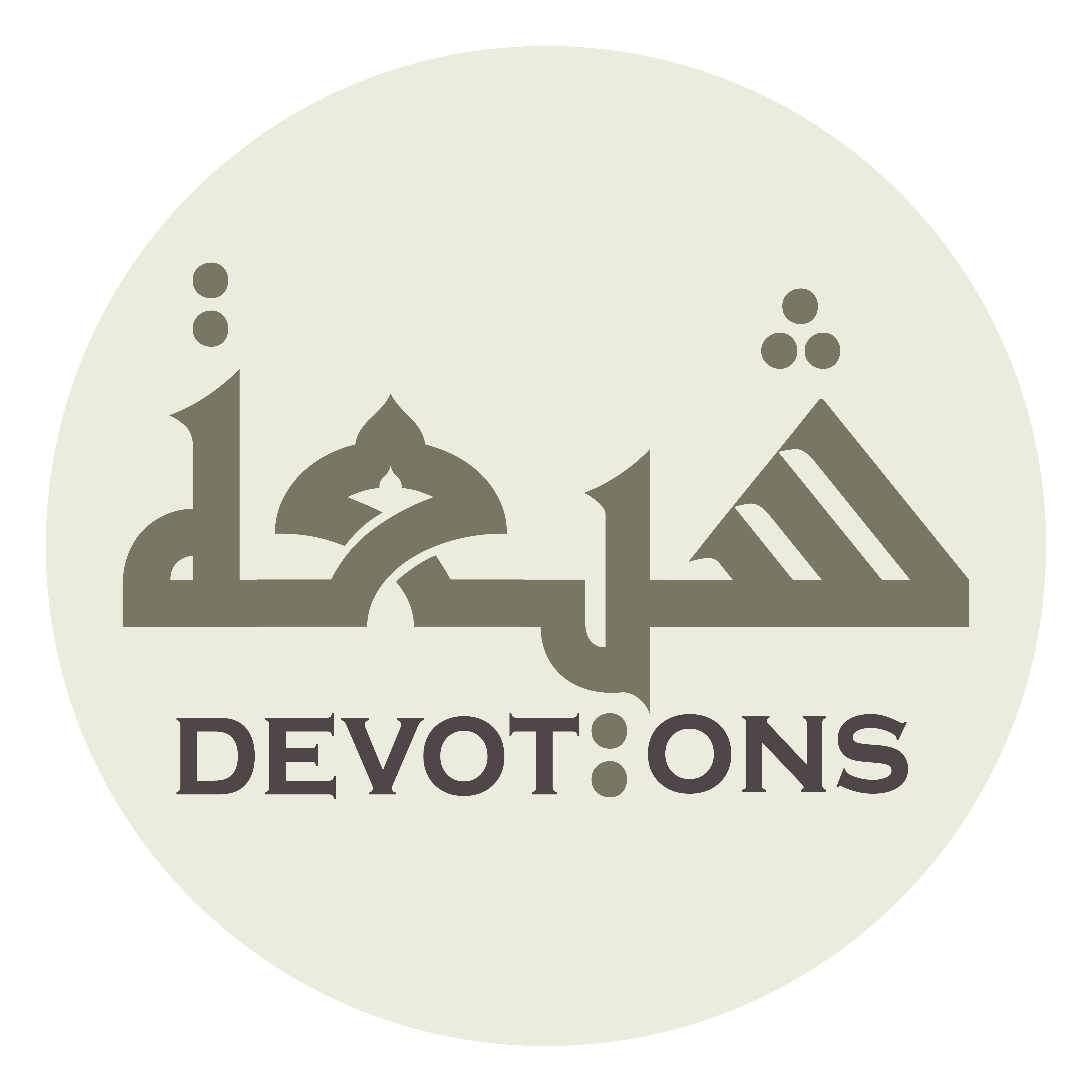 بِسْمِ اللَّـهِ الرَّحْمَـٰنِ الرَّحِيمِ

bismillāhir raḥmānir raḥīm

In the Name of Allāh,the All-beneficent, the All-merciful.
Dua 14 - Sahifat Sajjadiyyah
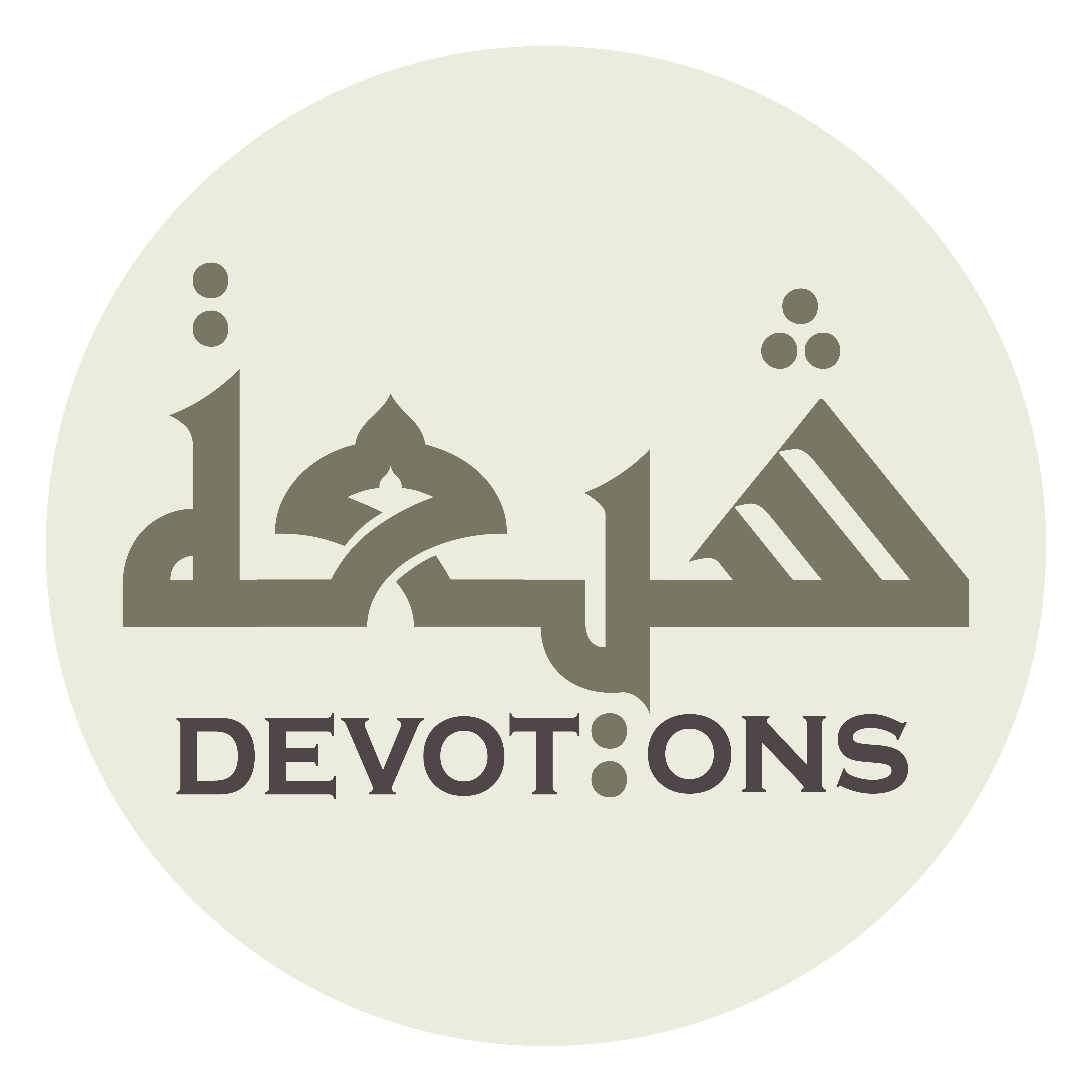 يَا مَنْ لَا يَخْفَى عَلَيْهِ أَنْبَاءُ الْمُتَظَلِّمِيْنَ

yā man lā yakhfā `alayhi anbā-ul mutaẓallimīn

O He from whom is not concealed news of the aggrieved!
Dua 14 - Sahifat Sajjadiyyah
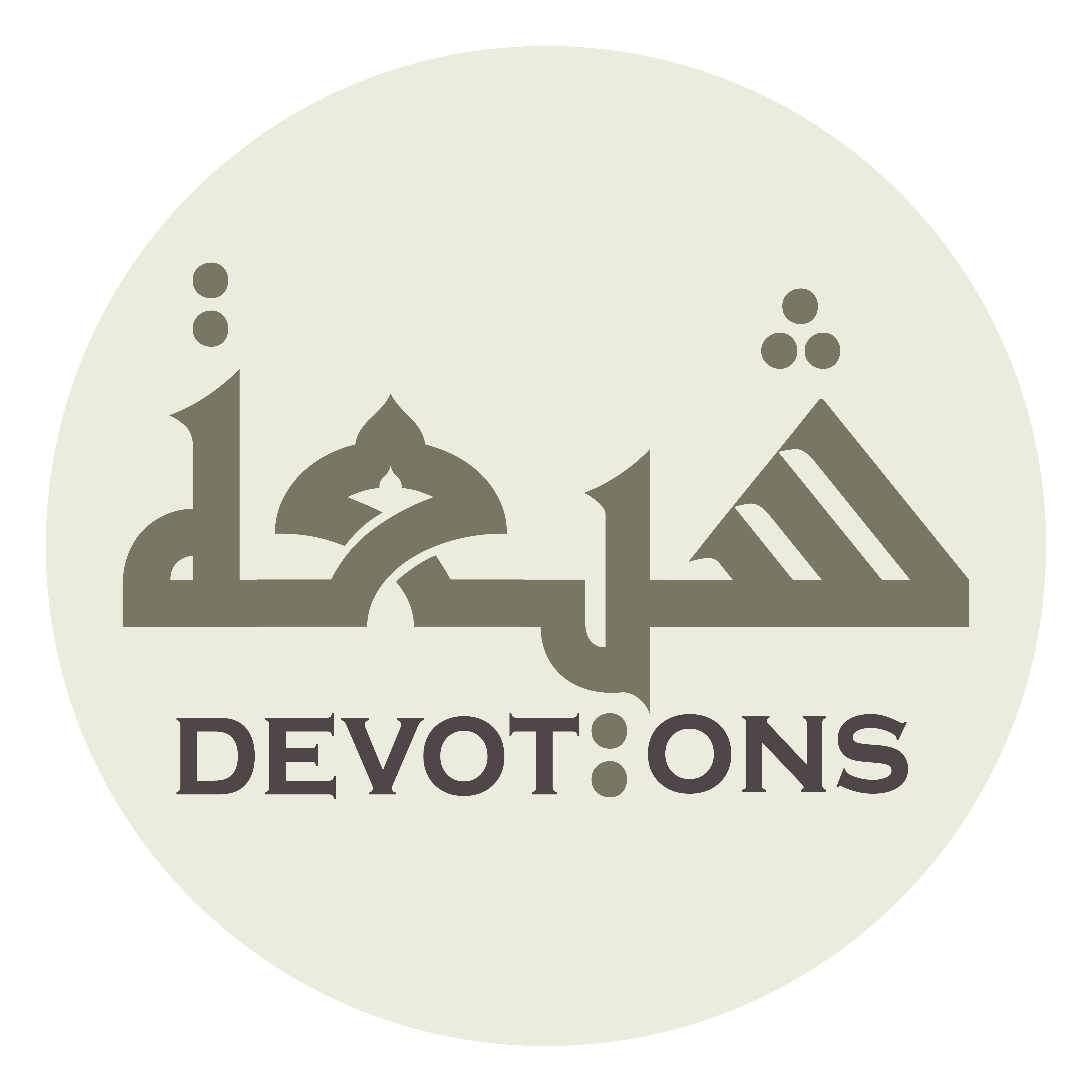 وَ يَا مَنْ لَا يَحْتَاجُ فِيْ قَصَصِهِمْ إِلَى شَهَادَاتِ الشَّاهِدِيْنَ

wa yā man lā yaḥtāju fī qaṣaṣihim ilā shahādātish shāhidīn

O He who has no need to be told about them by the witnessing of the witnesses!
Dua 14 - Sahifat Sajjadiyyah
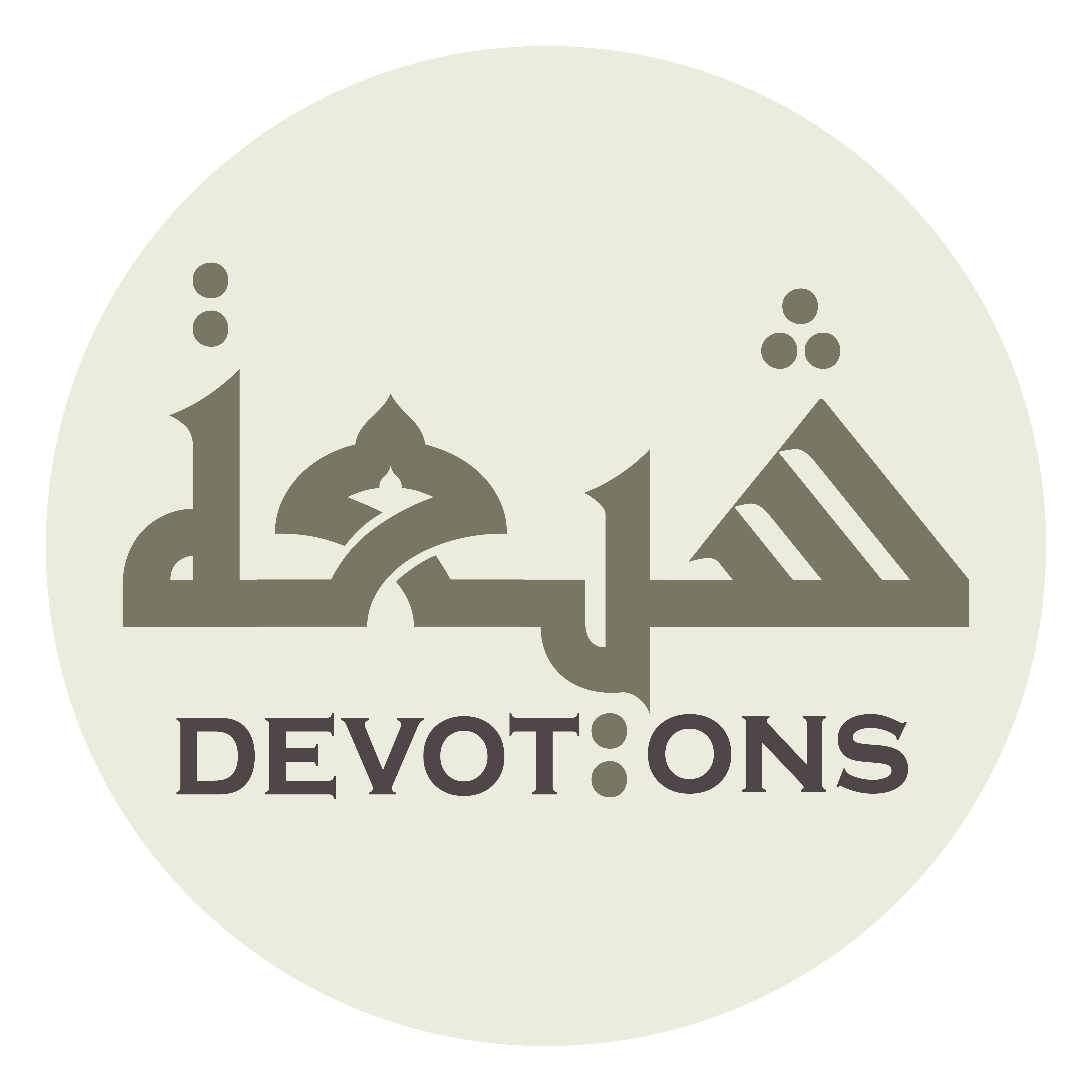 وَ يَا مَنْ قَرُبَتْ نُصْرَتُهُ مِنَ الْمَظْلُومِيْنَ

wa yā man qarubat nuṣratuhu minal maẓlūmīn

O He who whose help is near to the wronged!
Dua 14 - Sahifat Sajjadiyyah
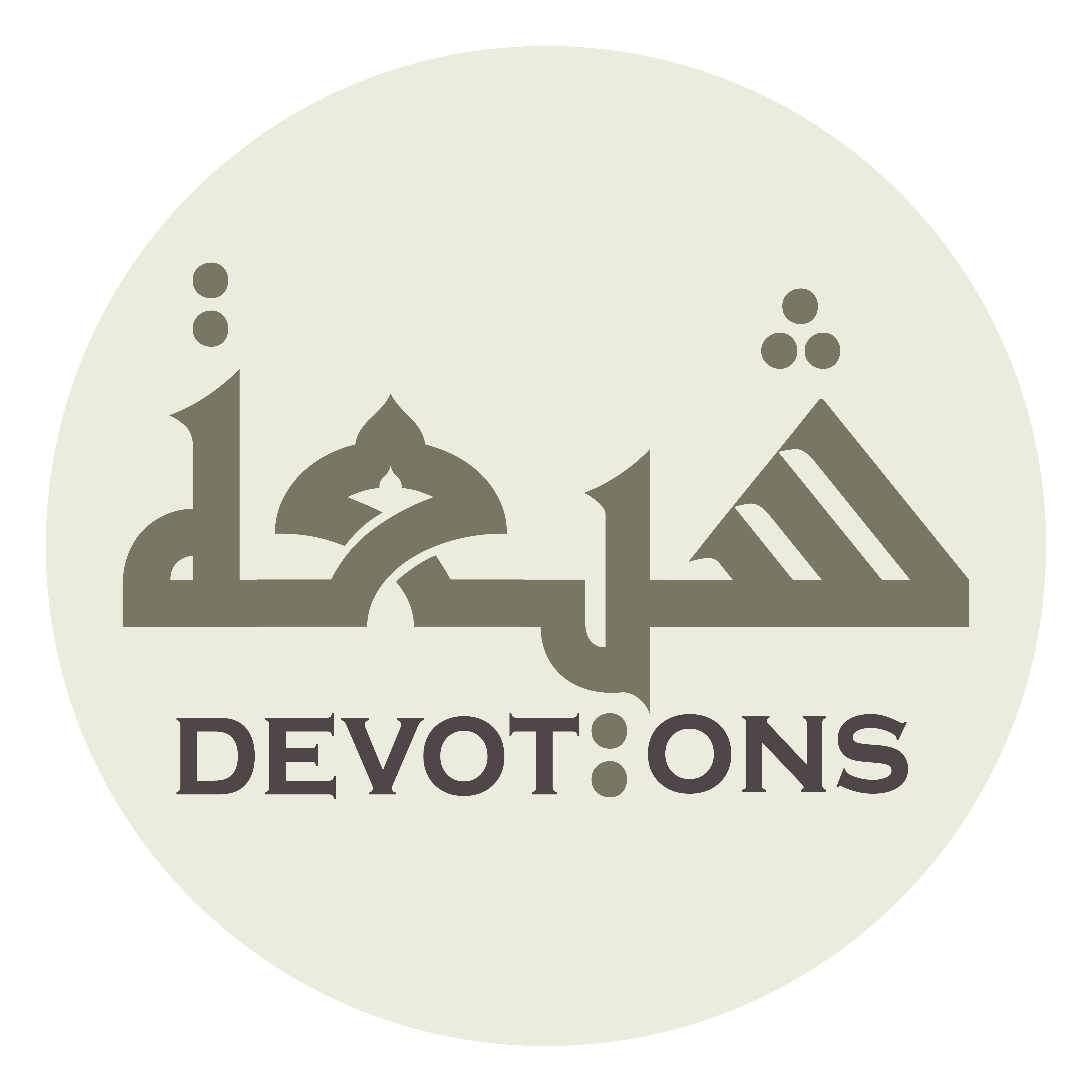 وَ يَا مَنْ بَعُدَ عَوْنُهُ عَنِ الظَّالِمِيْنَ قَدْ عَلِمْتَ

wa yā man ba`uda `awnuhu `aniẓ ẓālimīna qad `alimt

O He whose aid is far from the wrongdoers! You knowest,
Dua 14 - Sahifat Sajjadiyyah
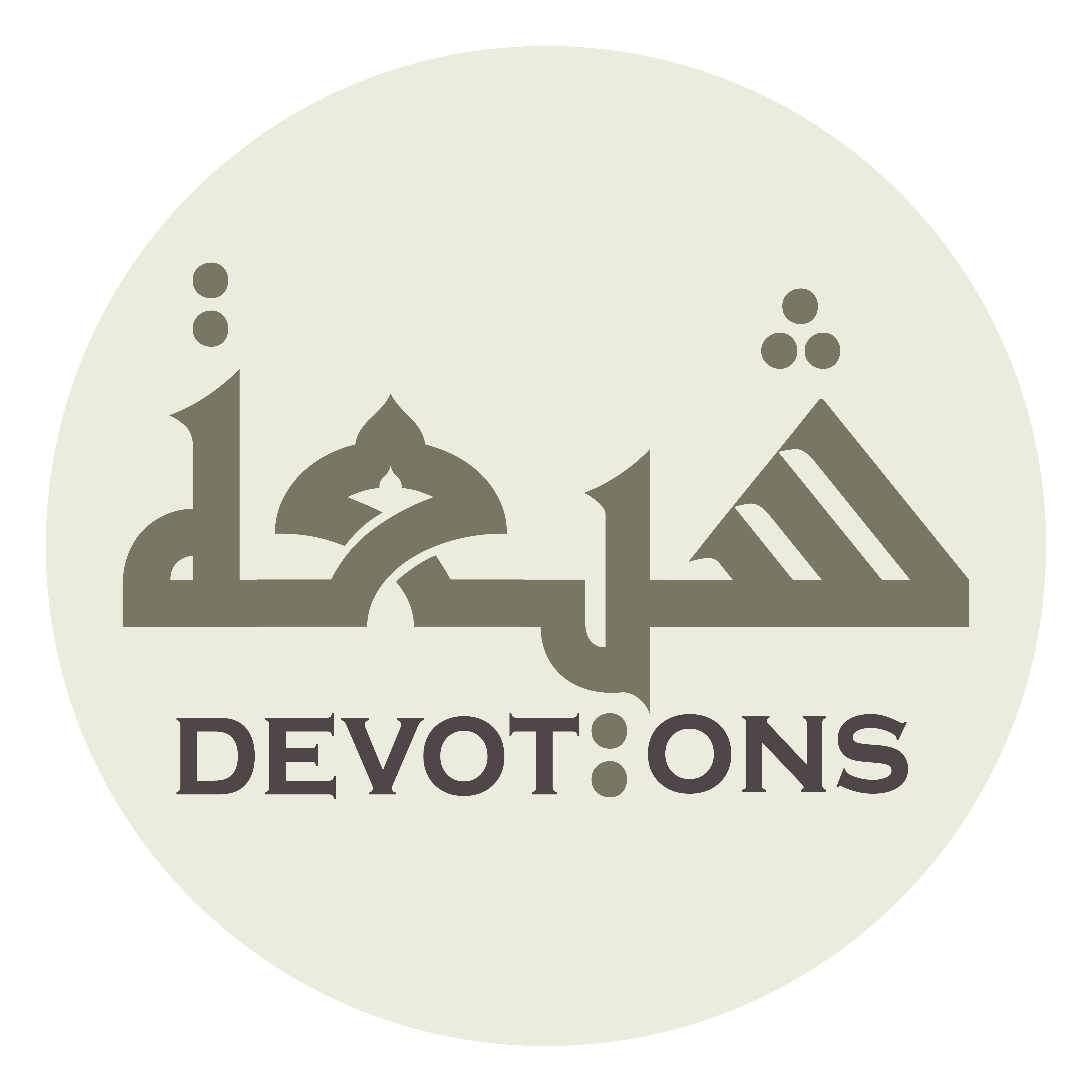 يَا إِلَهِيْ مَا نَالَنِيْ مِنْ فُلَانِ بْنِ فُلَانٍ مِمَّا حَظَرْتَ

yā ilahī mā nālanī min fulānibni fulānin mimmā ḥaẓar-t

my God, how so-and-so, son of so-and-so, has harmed me in that which You hast forbidden,
Dua 14 - Sahifat Sajjadiyyah
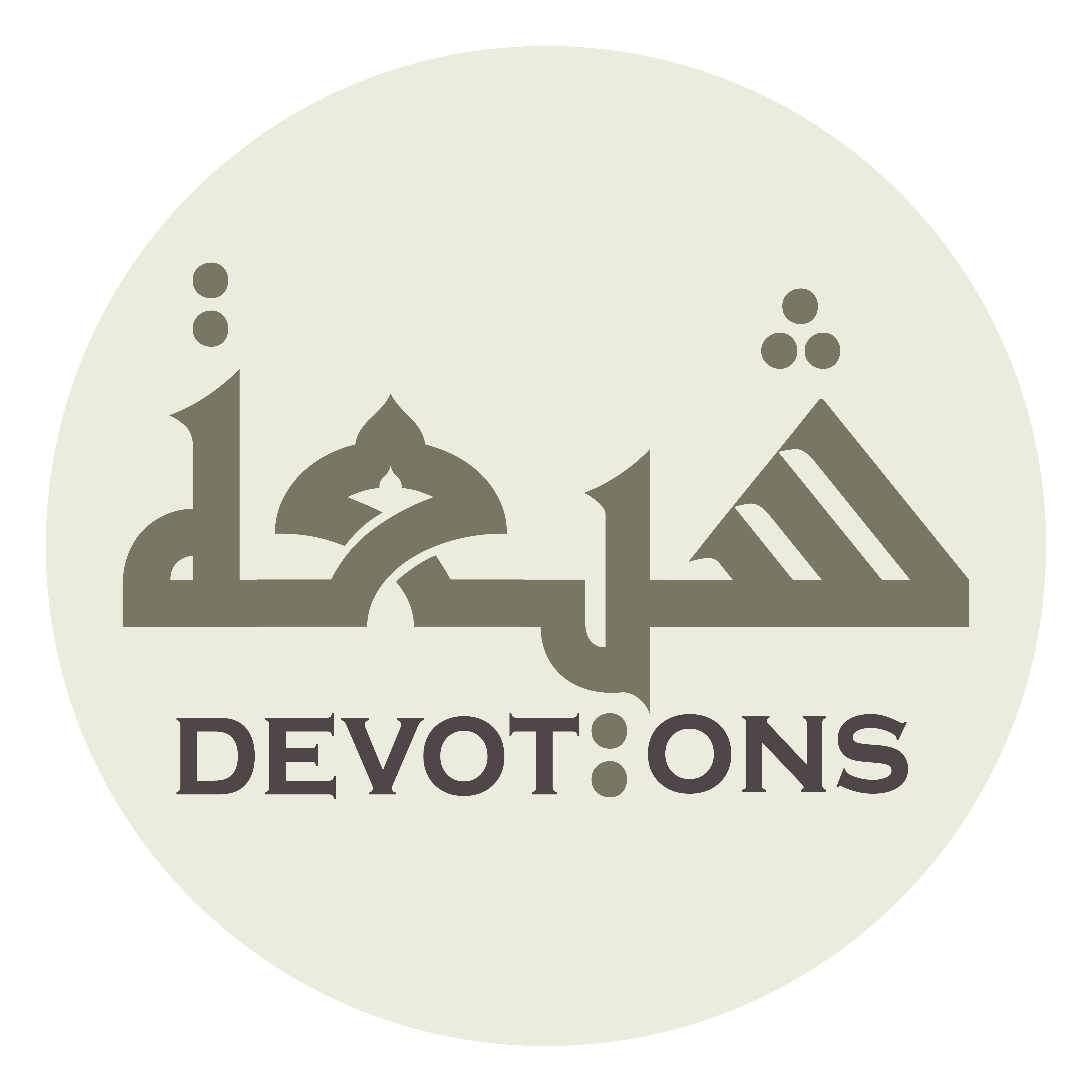 وَ انْتَهَكَهُ مِنِّيْ مِمَّا حَجَزْتَ عَلَيْهِ بَطَرًا فِيْ نِعْمَتِكَ عِنْدَهُ وَ اغْتِرَارًا بِنَكِيرِكَ عَلَيْهِ

wantahakahu minnī mimmā ḥajazta `alayhi baṭaran fī ni`matika `indahu waghtirāran binakīrika `alayh

and how he has violated me in that which You hast prohibited, showing thereby ingratitude toward Your favour upon him and delusion concerning what You hast denied him.
Dua 14 - Sahifat Sajjadiyyah
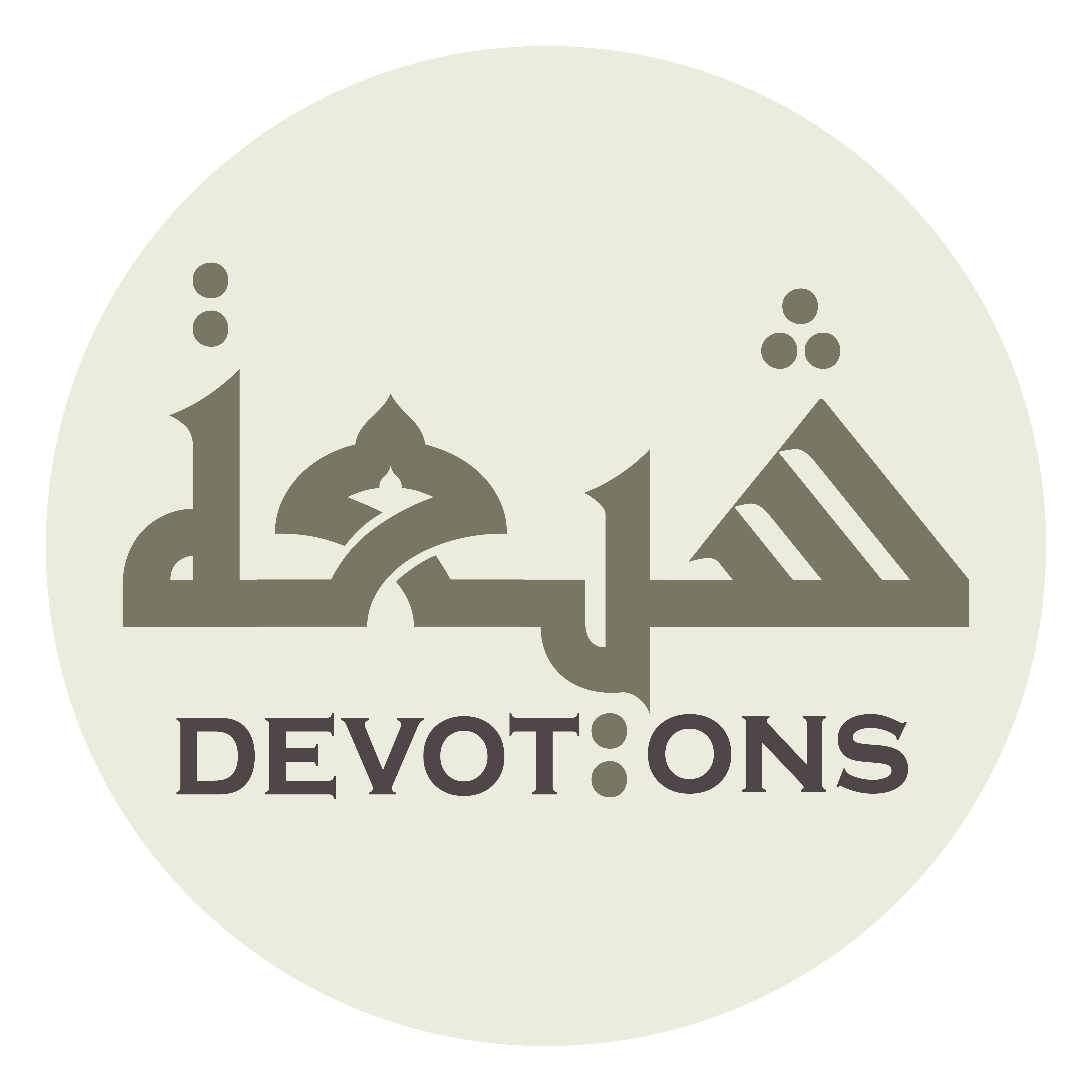 اَللَّهُمَّ فَصَلِّ اللَّهُمَّ عَلَى مُحَمَّدٍ وَ آلِهِ

allāhumma faṣallillāhumma `alā muḥammadin wa-ālih

O God, so bless Muhammad and his Household,
Dua 14 - Sahifat Sajjadiyyah
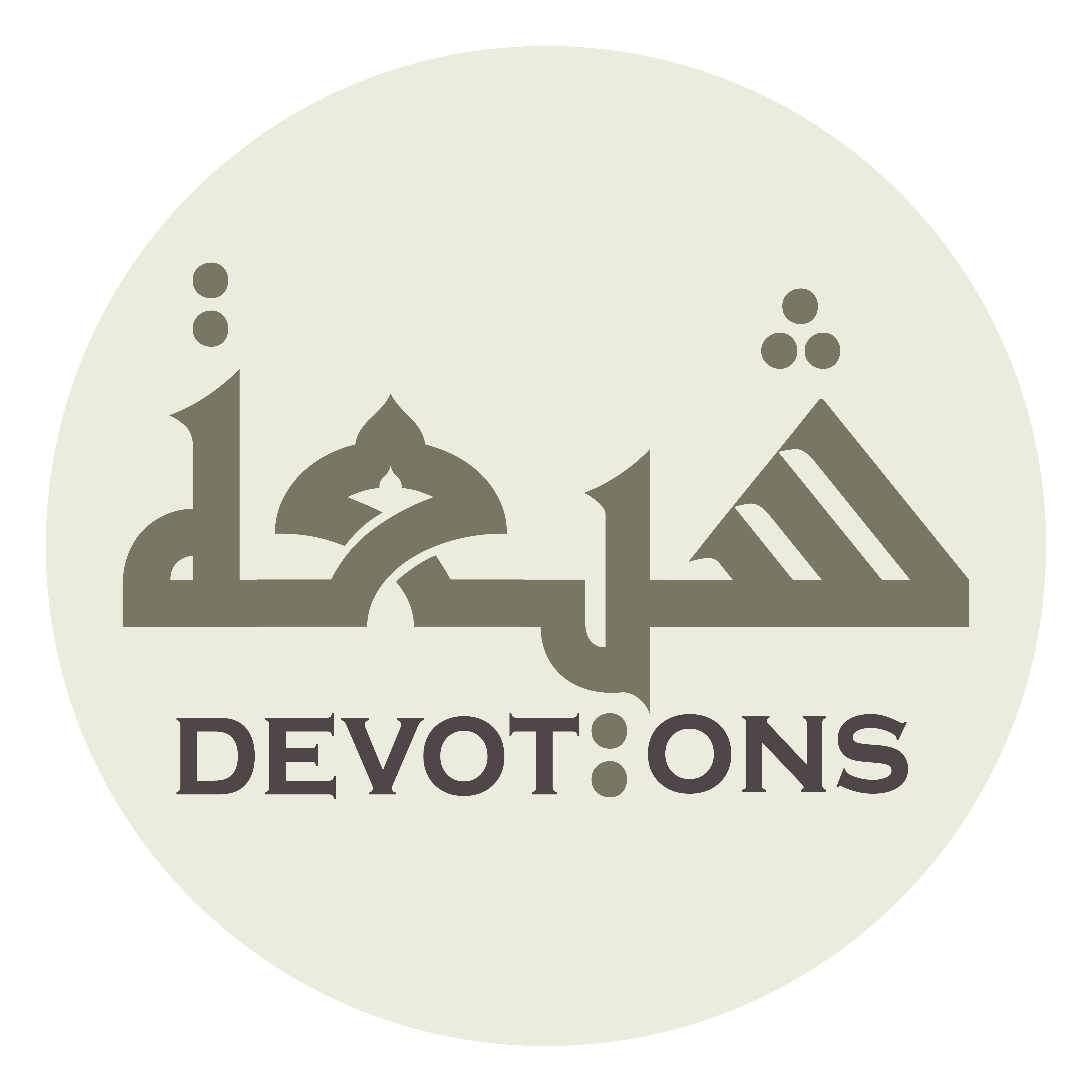 وَ خُذْ ظَالِمِيْ وَ عَدُوِّيْ عَنْ ظُلْمِيْ بِقُوَّتِكَ

wa khudh ẓālimī wa `aduwwī `an ẓulmī biquwwatik

keep my wrongdoing enemy from wronging me through Your strength,
Dua 14 - Sahifat Sajjadiyyah
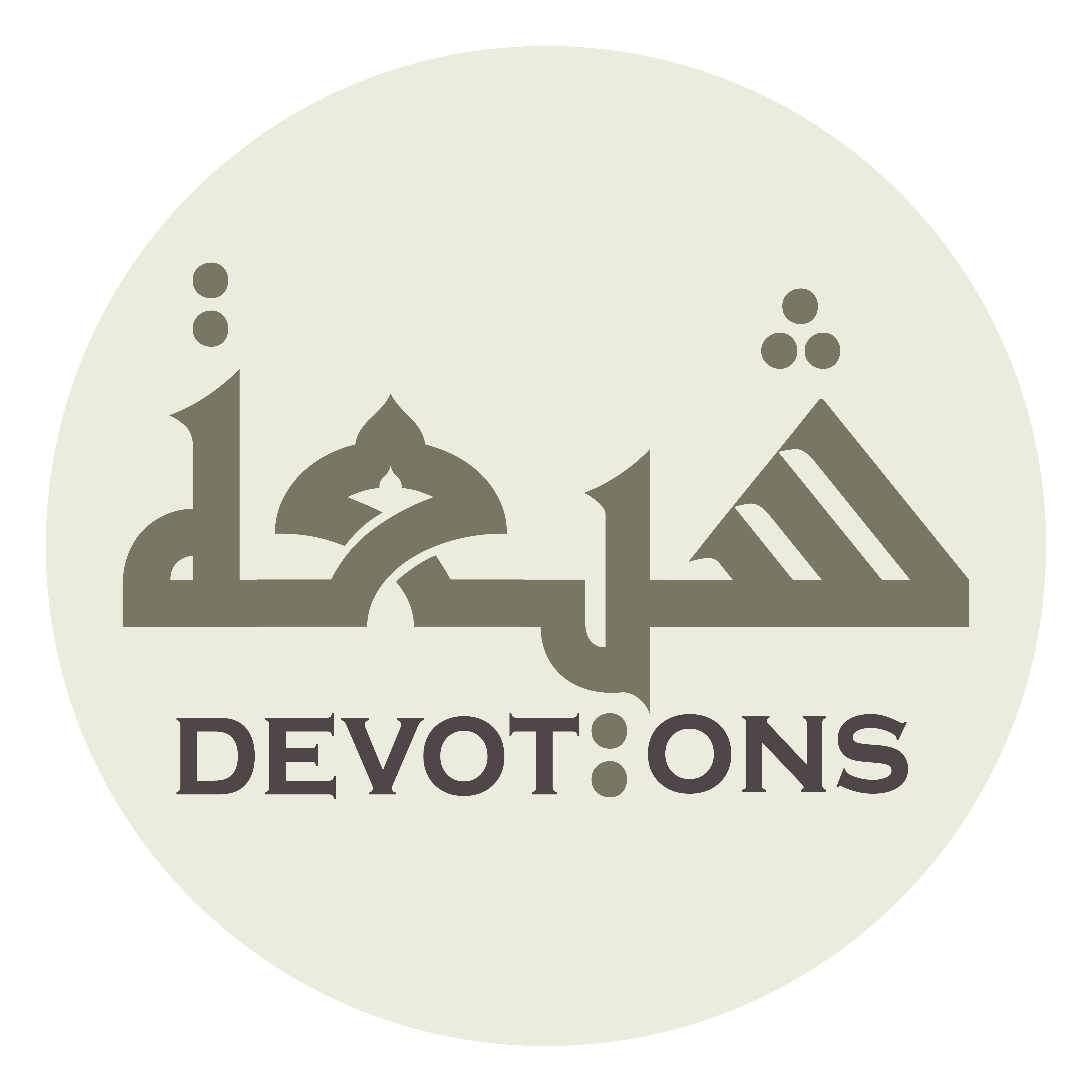 وَ افْلُلْ حَدَّهُ عَنِّيْ بِقُدْرَتِكَ وَ اجْعَلْ لَهُ

waflul ḥaddahu `annī biqudratika waj`al lah

blunt his blade toward me through Your power, and assign to him
Dua 14 - Sahifat Sajjadiyyah
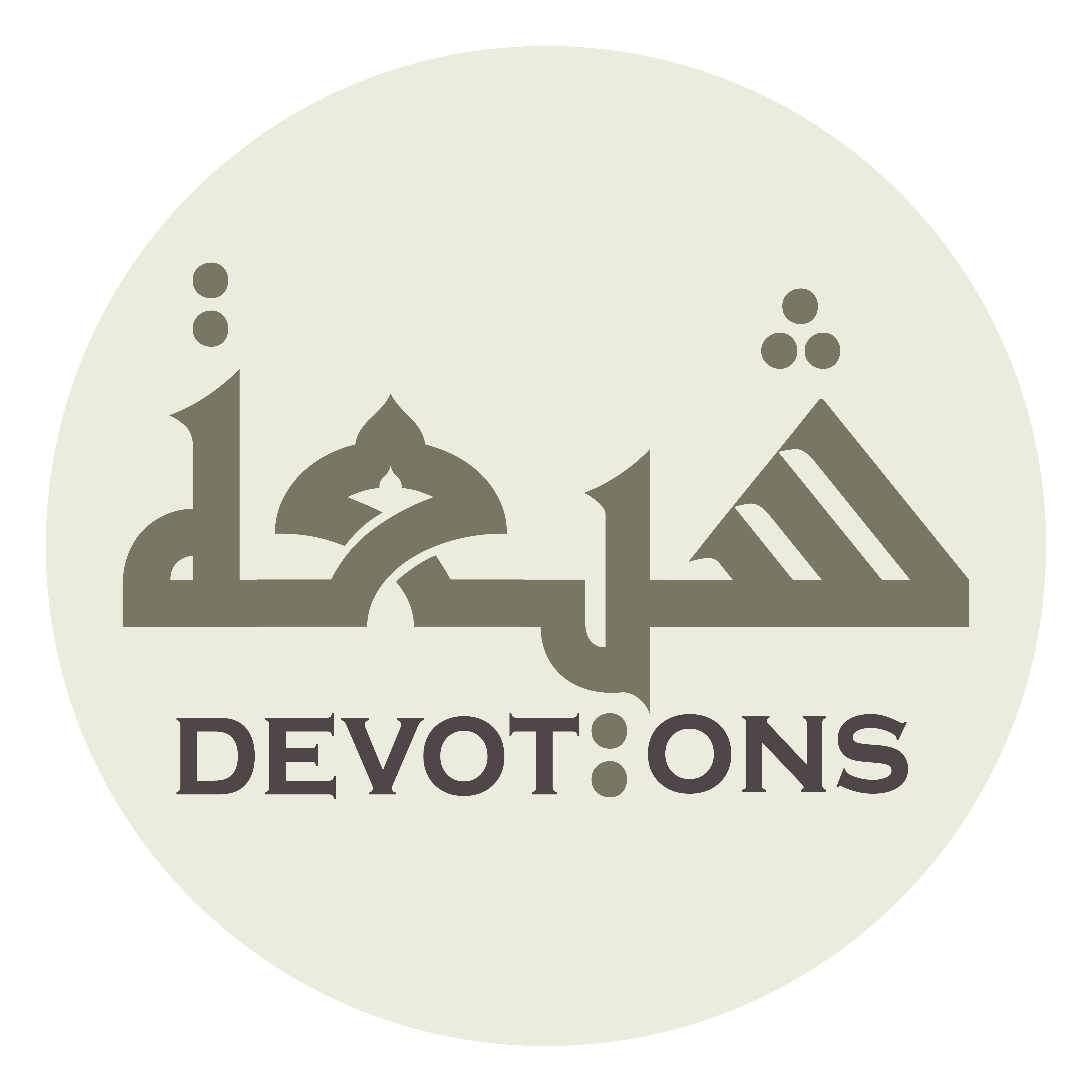 شُغْلًا فِيمَا يَلِيهِ وَ عَجْزًا عَمَّا يُنَاوِيهِ

shughlan fīmā yalīhi wa `ajzan `ammā yunāwīh

a diversion in that which is close to him and the inability to reach his enemy!
Dua 14 - Sahifat Sajjadiyyah
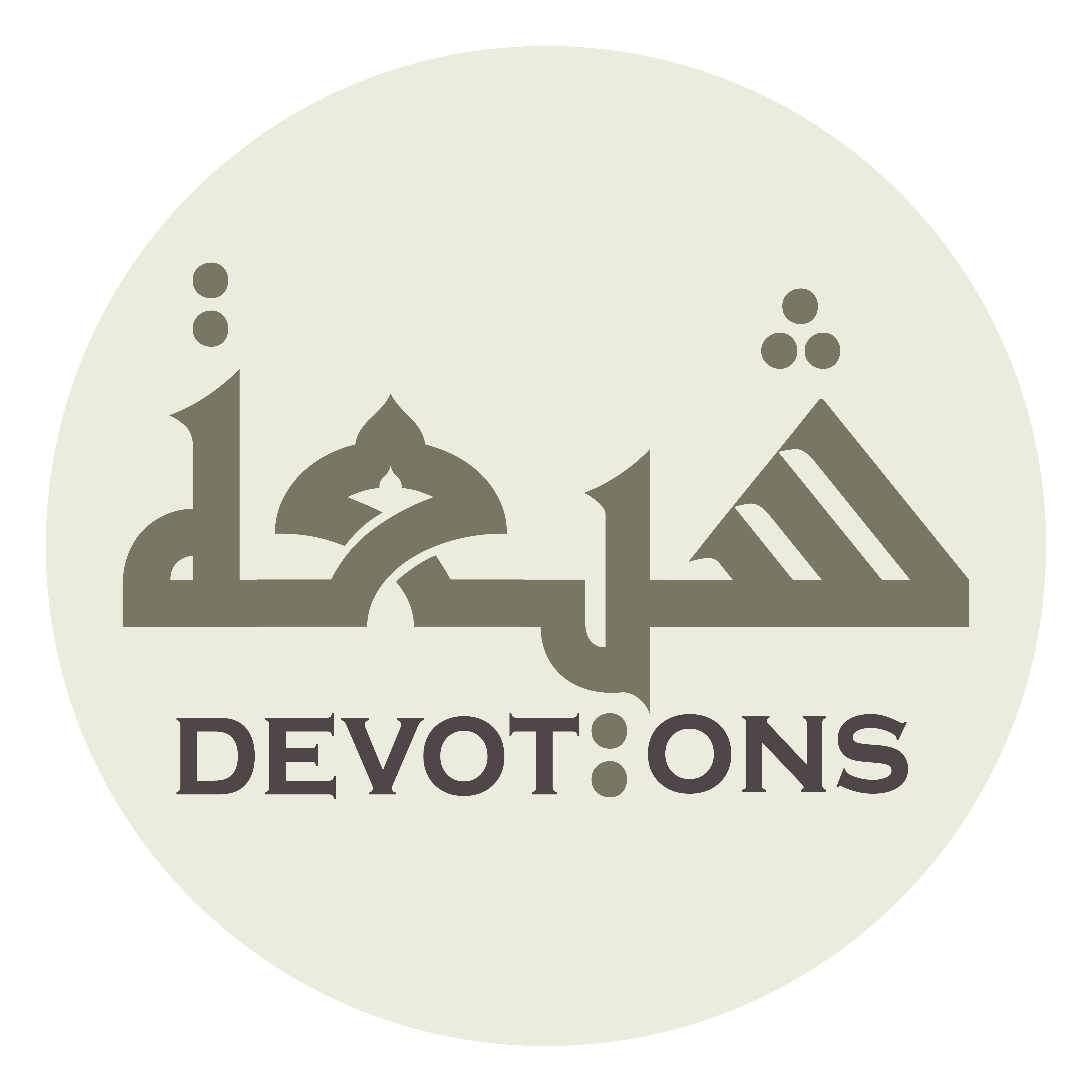 اَللَّهُمَّ وَ صَلِّ عَلَى مُحَمَّدٍ وَ آلِهِ

allāhumma wa ṣalli `alā muḥammadin wa-ālih

O God, bless Muhammad and his Household,
Dua 14 - Sahifat Sajjadiyyah
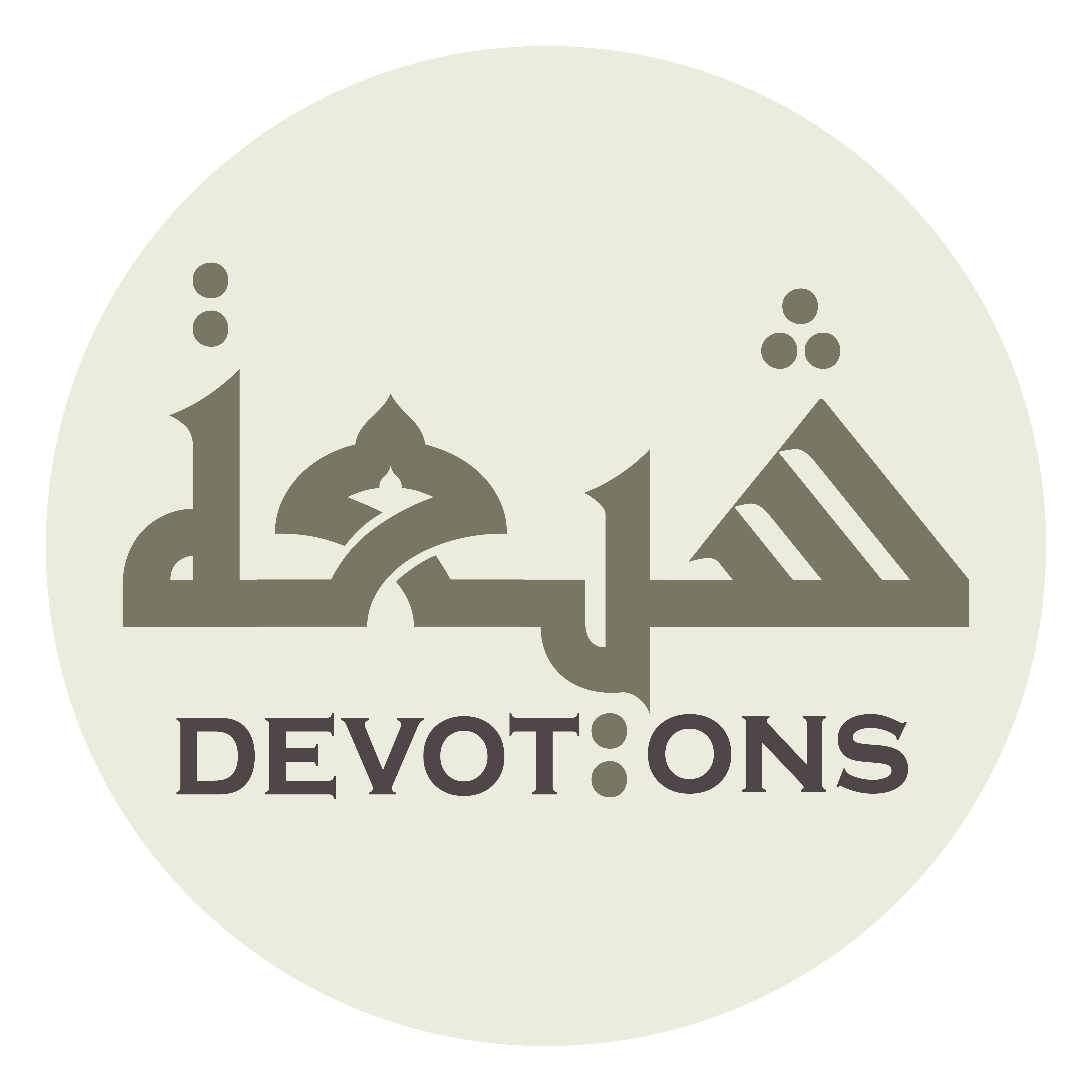 وَ لَا تُسَوِّغْ لَهُ ظُلْمِيْ وَ أَحْسِنْ عَلَيْهِ عَوْنِي

wa lā tusawwigh lahu ẓulmī wa aḥsin `alayhi `awnī

let the wrongdoer not find it easy to wrong me, give me good help against him,
Dua 14 - Sahifat Sajjadiyyah
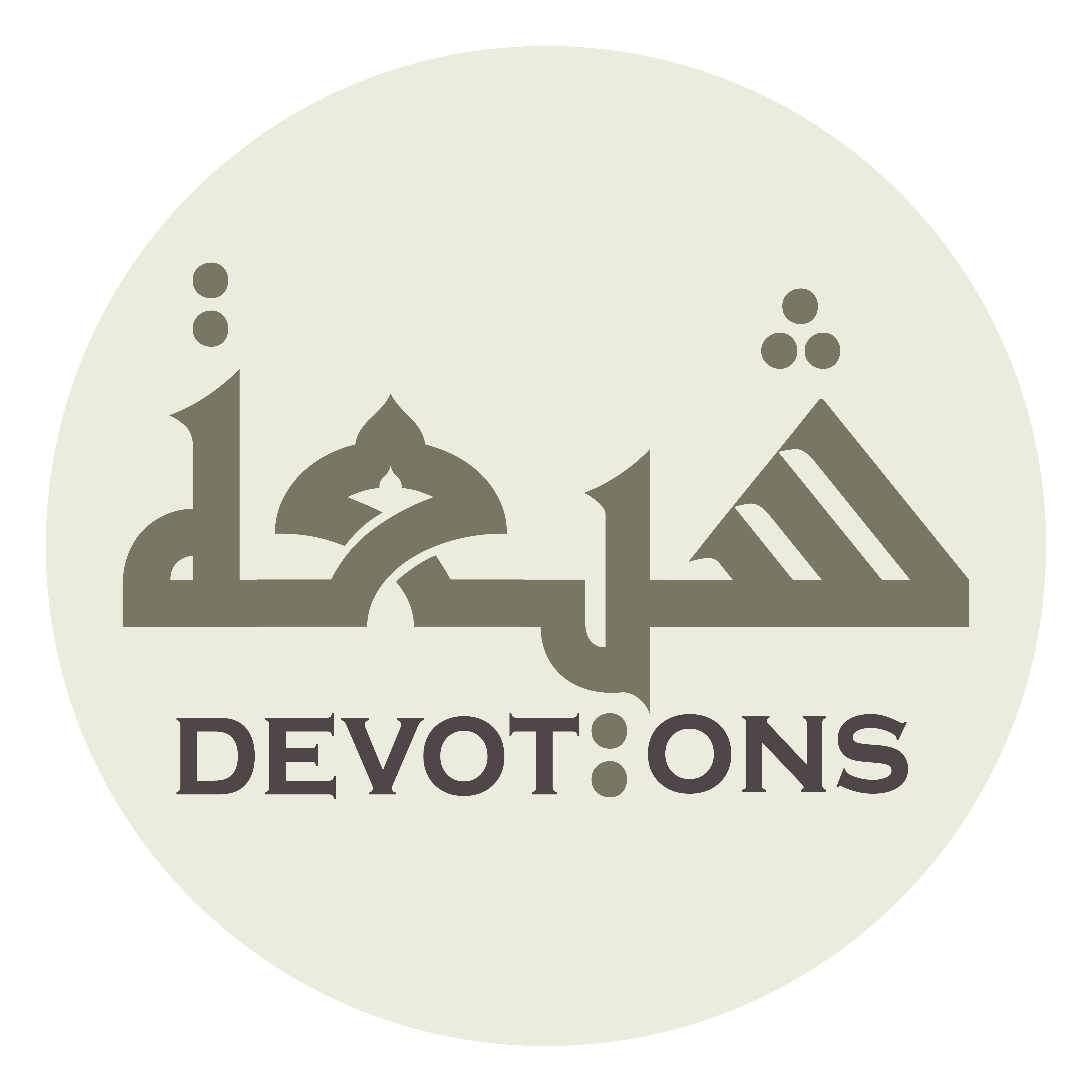 وَ اعْصِمْنِيْ مِنْ مِثْلِ أَفْعَالِهِ وَ لَا تَجْعَلْنِيْ فِيْ مِثْلِ حَالِهِ

wa`ṣimnī min mithli af`ālihi wa lā taj`alnī fī mithli ḥālih

preserve me from the like of his acts, and place me not in the like of his situation!
Dua 14 - Sahifat Sajjadiyyah
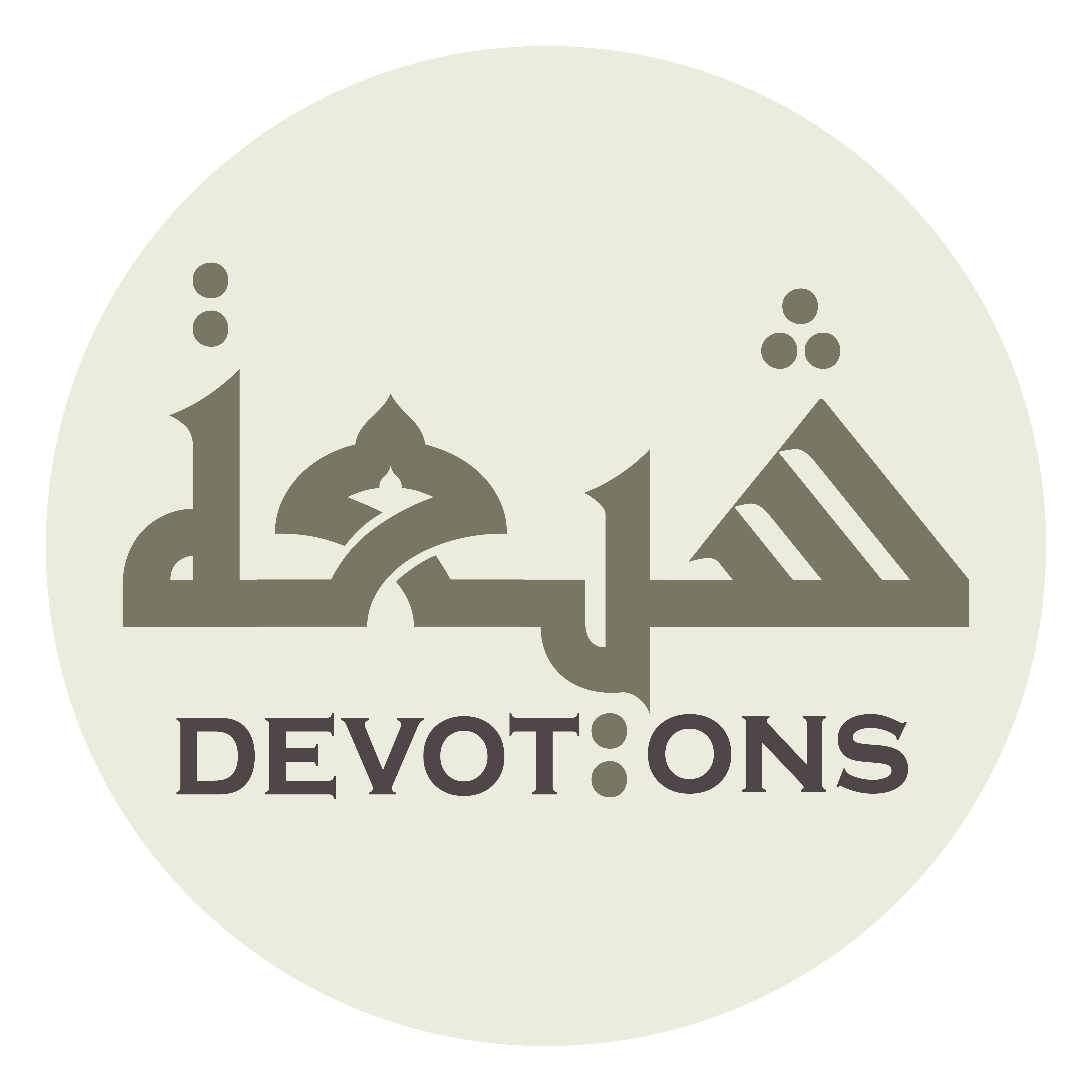 اَللَّهُمَّ صَلِّ عَلَى مُحَمَّدٍ وَ آلِهِ

allāhumma ṣalli `alā muḥammadin wa-ālih

O God, bless Muhammad and his Household,
Dua 14 - Sahifat Sajjadiyyah
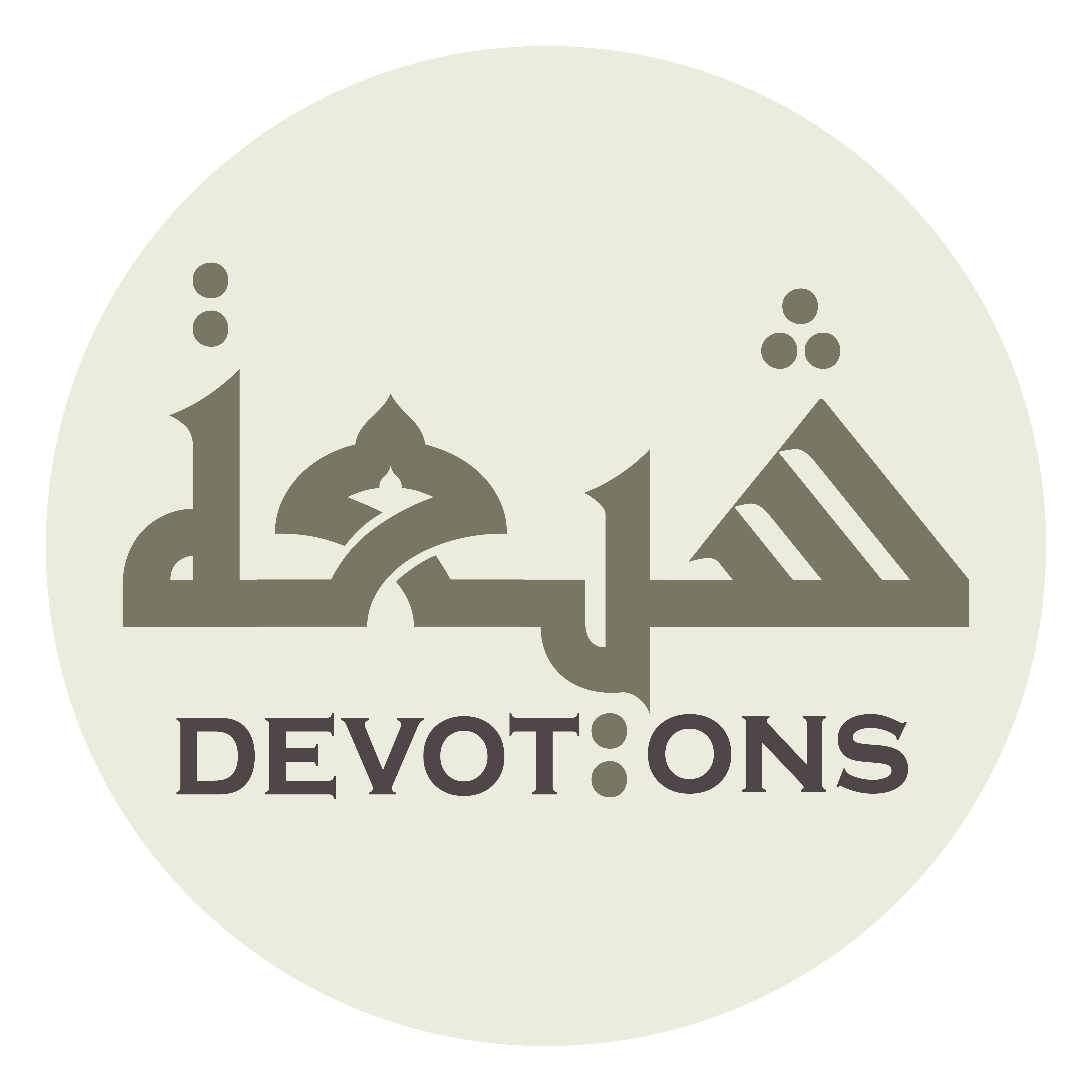 وَ أَعِدْنِيْ عَلَيْهِ عَدْوَى حَاضِرَةً تَكُونُ مِنْ غَيْظِيْ بِهِ شِفَاءً

wa a`idnī `alayhi `adwā ḥāḍiratan takūnu min ghayẓī bihi shifā-ā

and assist me with an immediate assistance that will heal my rage toward him
Dua 14 - Sahifat Sajjadiyyah
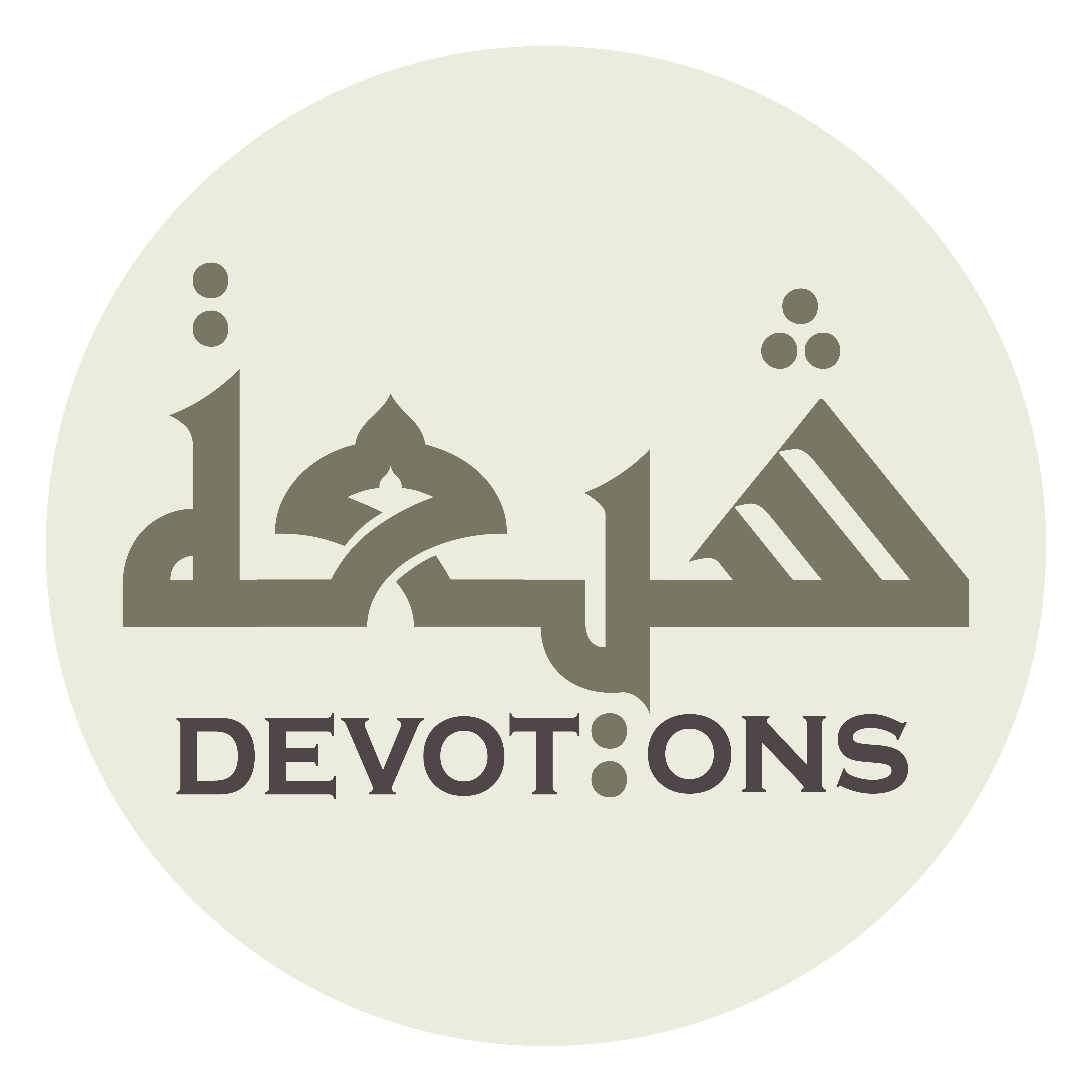 وَ مِنْ حَنَقِيْ عَلَيْهِ وَفَاءً

wa min ḥanaqī `alayhi wafā-ā

and redeem my fury toward him!
Dua 14 - Sahifat Sajjadiyyah
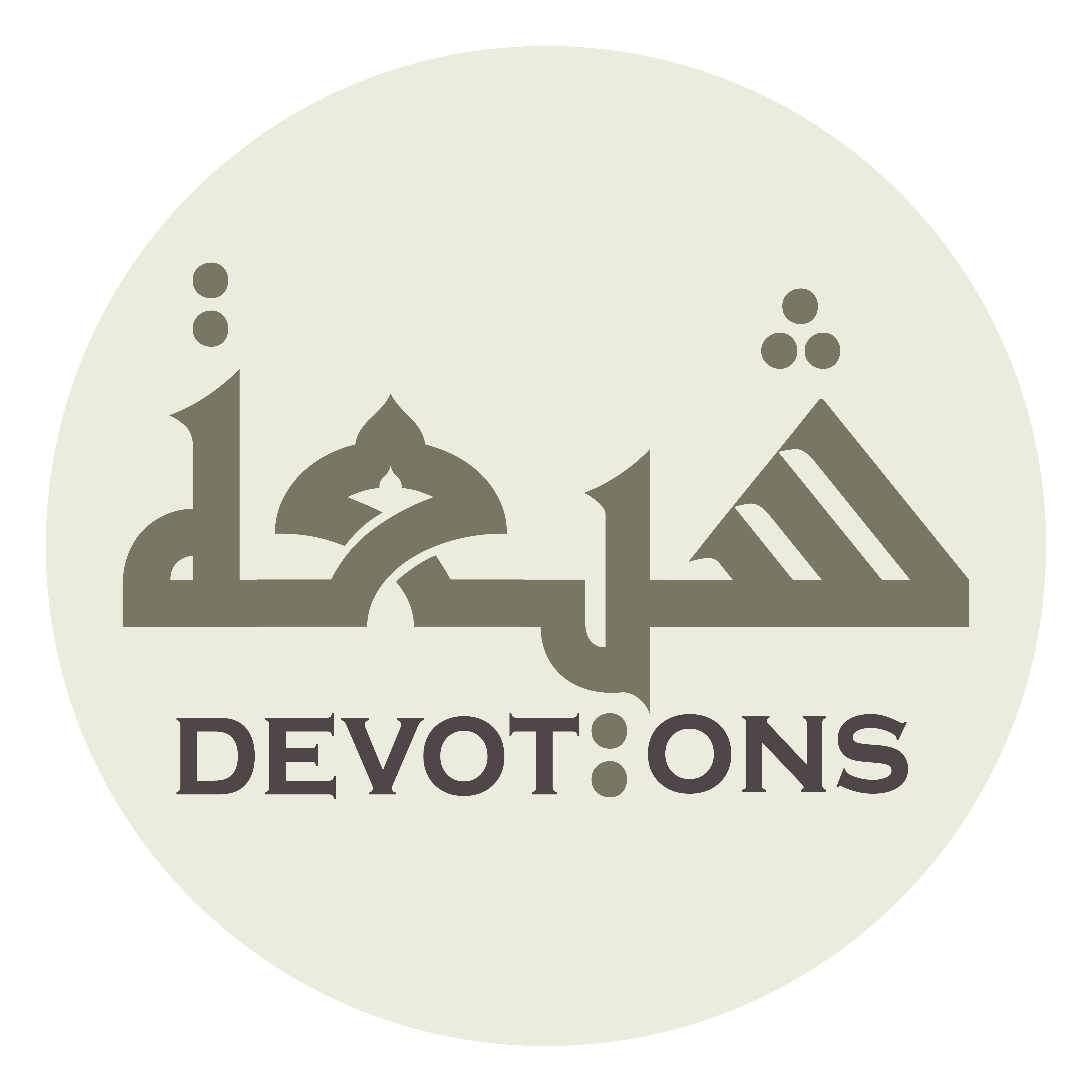 اَللَّهُمَّ صَلِّ عَلَى مُحَمَّدٍ وَ آلِهِ

allāhumma ṣalli `alā muḥammadin wa-ālih

O God, bless Muhammad and his Household,
Dua 14 - Sahifat Sajjadiyyah
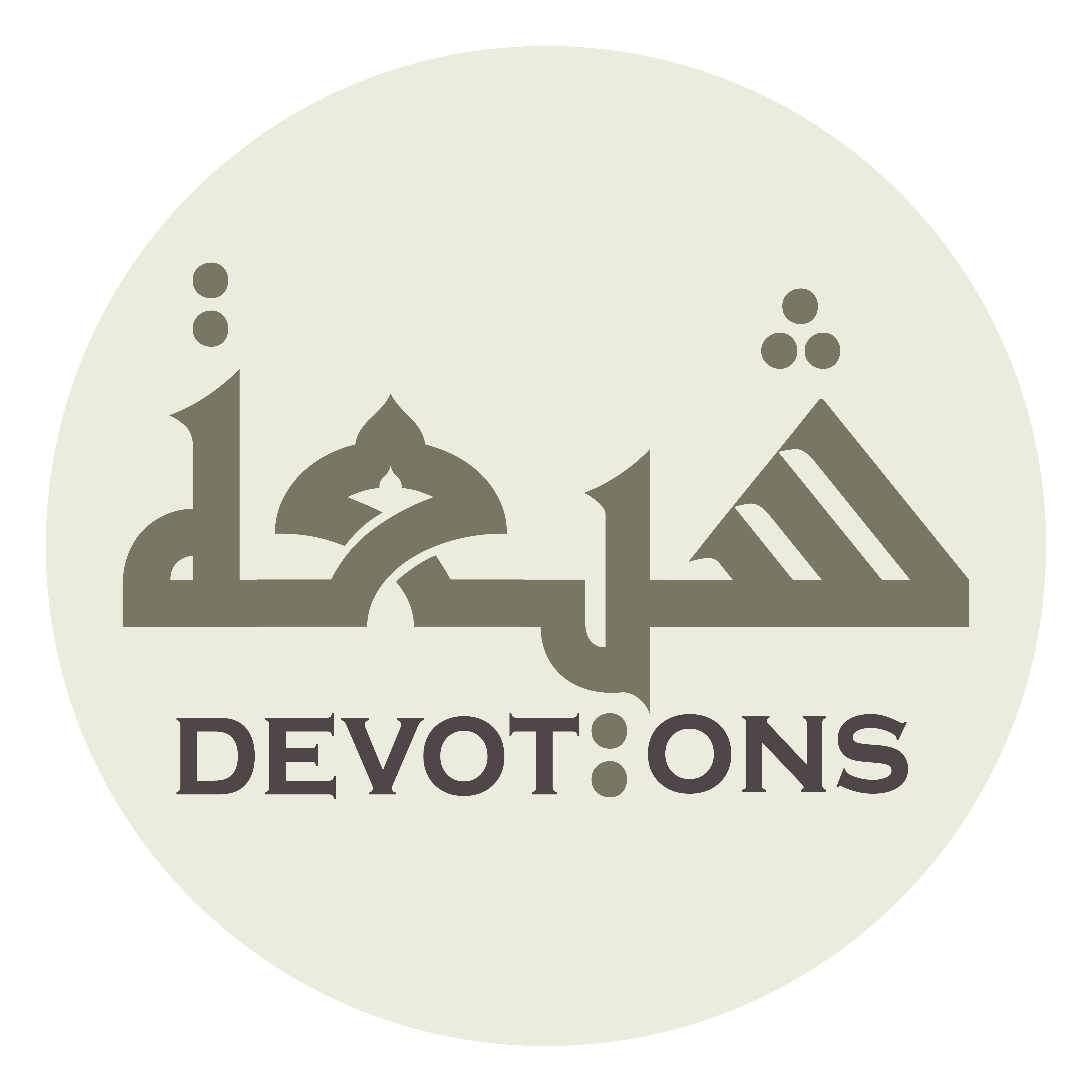 وَ عَوِّضْنِيْ مِنْ ظُلْمِهِ لِيْ عَفْوَكَ

wa `awwiḍnī min ẓulmihi lī `afwak

compensate me for his wronging me with Your pardon
Dua 14 - Sahifat Sajjadiyyah
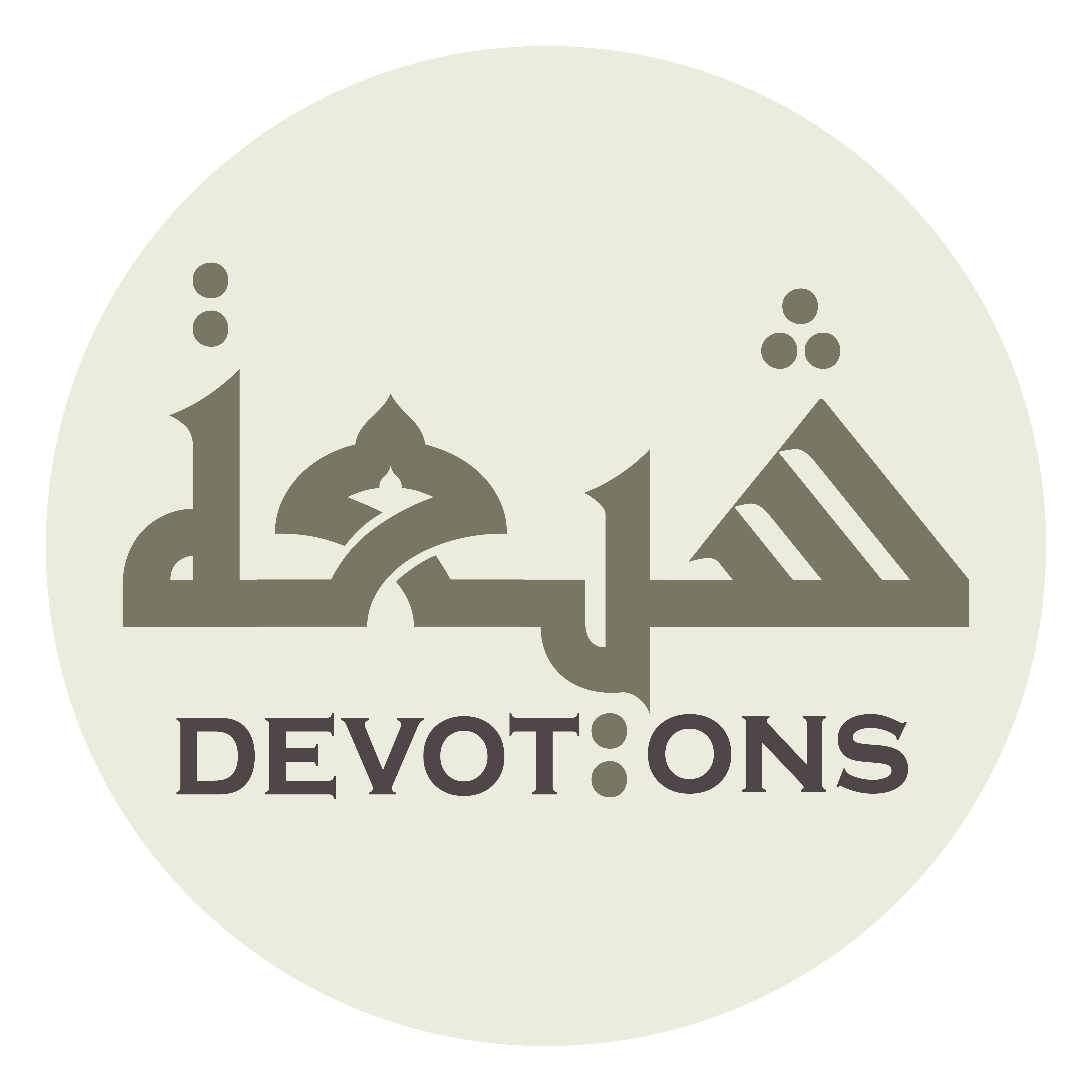 وَ أَبْدِلْنِيْ بِسُوءِ صَنِيعِهِ بِيْ رَحْمَتَكَ

wa abdilnī bisū-i ṣanī`ihi bī raḥmatak

and replace his evil action toward me with Your mercy,
Dua 14 - Sahifat Sajjadiyyah
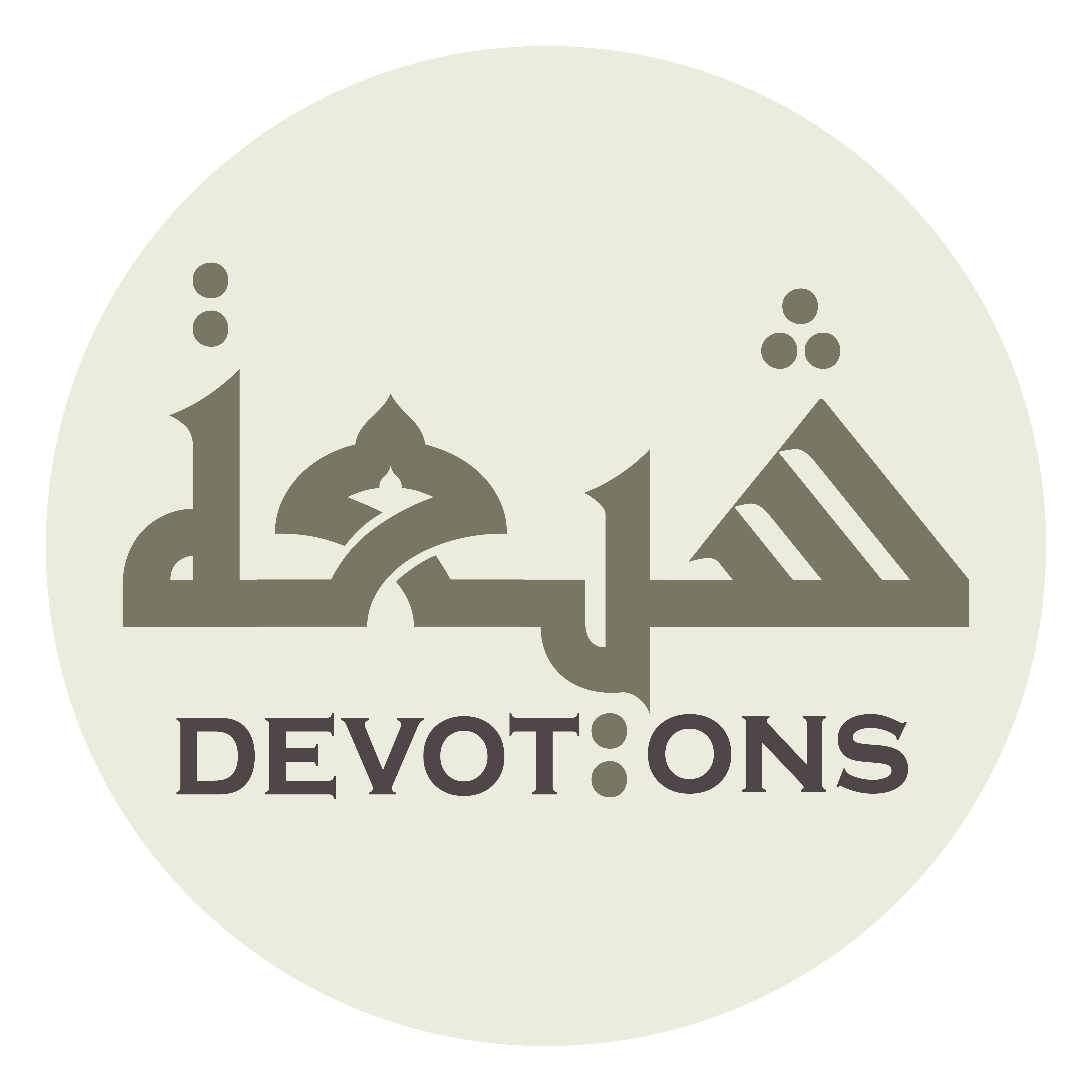 فَكُلُّ مَكْرُوهٍ جَلَلٌ دُوْنَ سَخَطِكَ

fakullu makrūhin jalalun dūna sakhaṭik

for every detested thing less than Your anger is slight
Dua 14 - Sahifat Sajjadiyyah
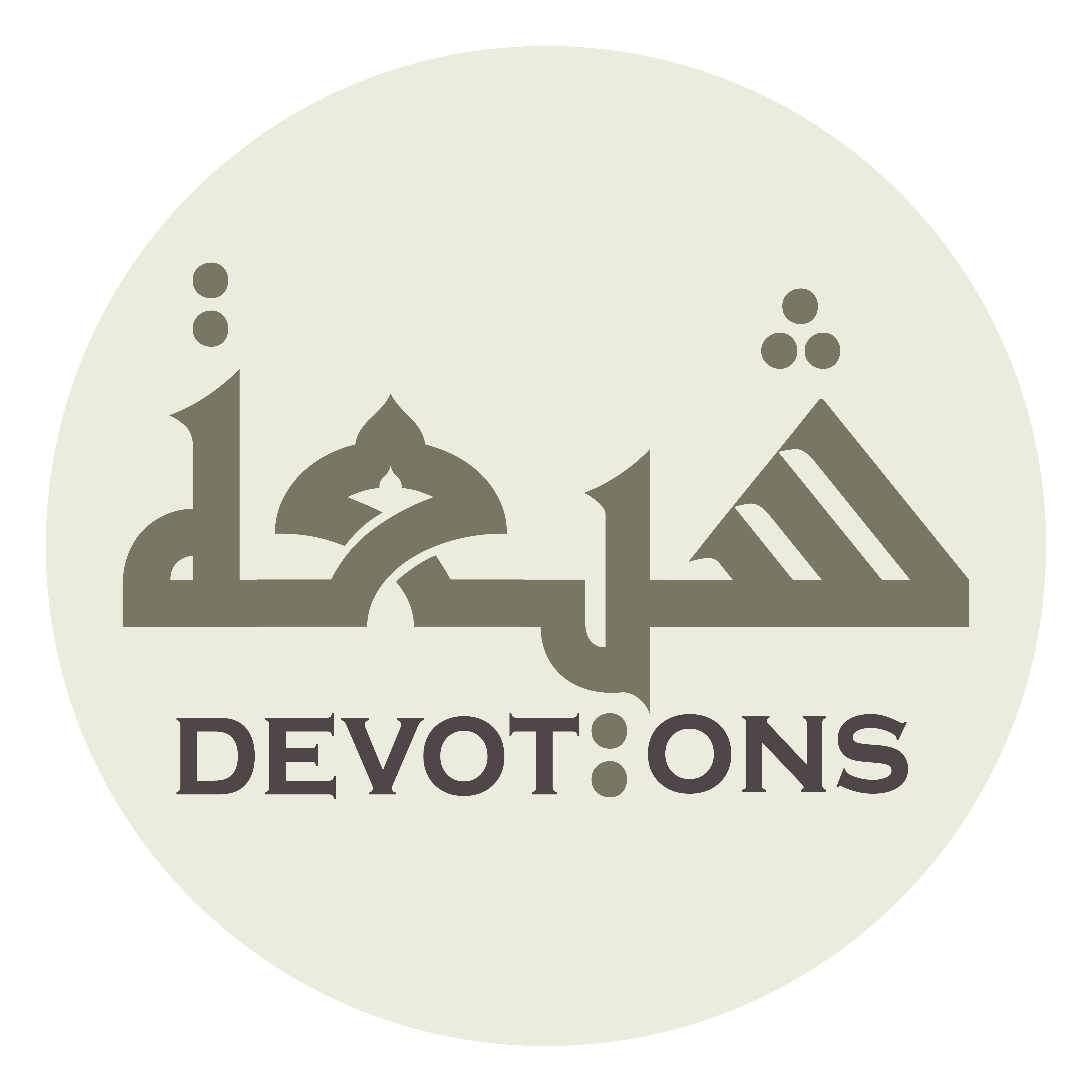 وَ كُلُّ مَرْزِئَةٍ سَوَاءٌ مَعَ مَوْجِدَتِكَ

wa kullu mar-zi-atin sawā-un ma`a mawjidatik

and every disaster next to Your rancour indifferent!
Dua 14 - Sahifat Sajjadiyyah
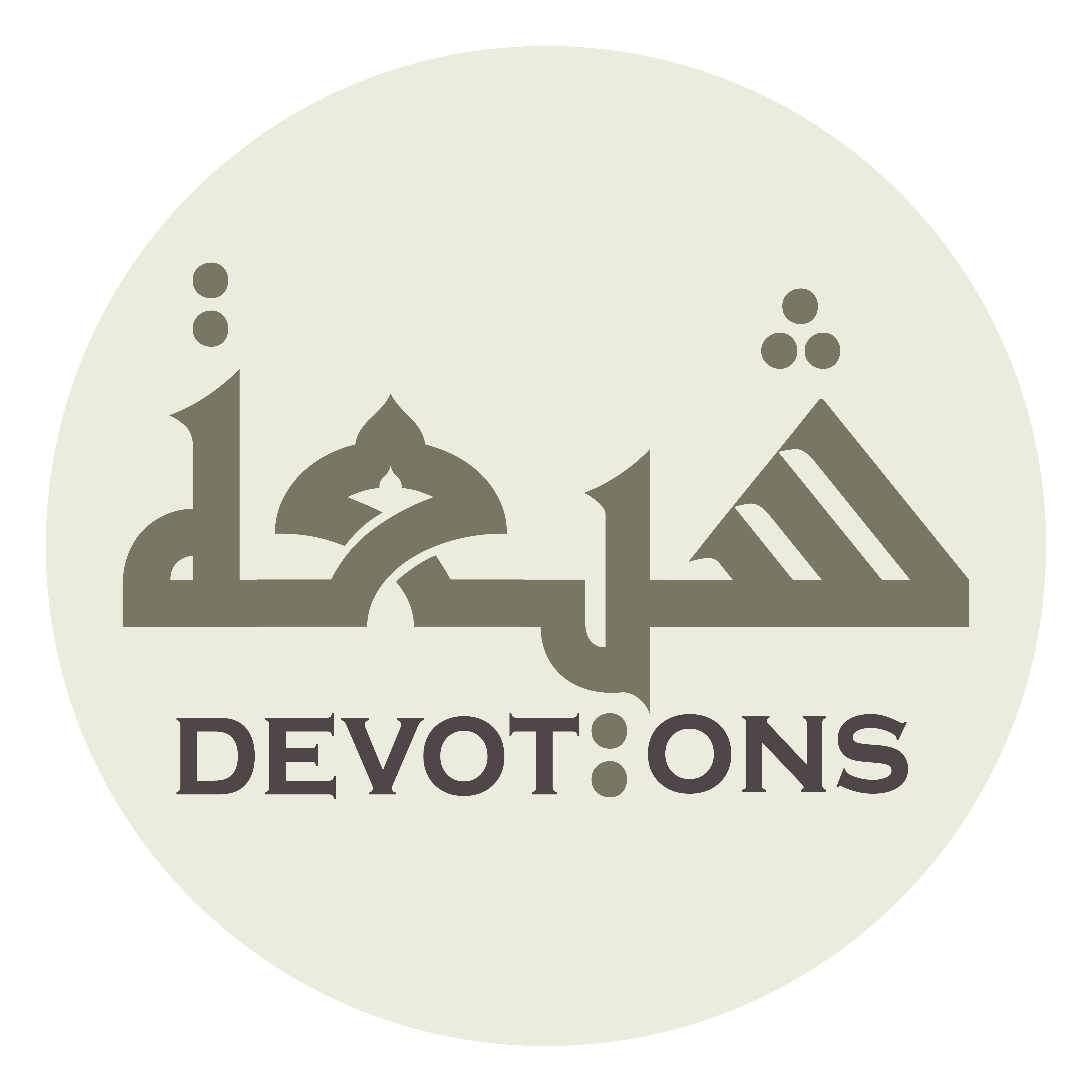 اَللَّهُمَّ فَكَمَا كَرَّهْتَ إِلَيَّ أَنْ أَظْلِمَ فَقِنِيْ مِنْ أَنْ أُظْلَمَ

allāhumma fakamā karrahta ilayya an aẓlima faqinī min an uẓlam

O God, just as You hast made me detest being wronged, so also protect me from doing wrong!
Dua 14 - Sahifat Sajjadiyyah
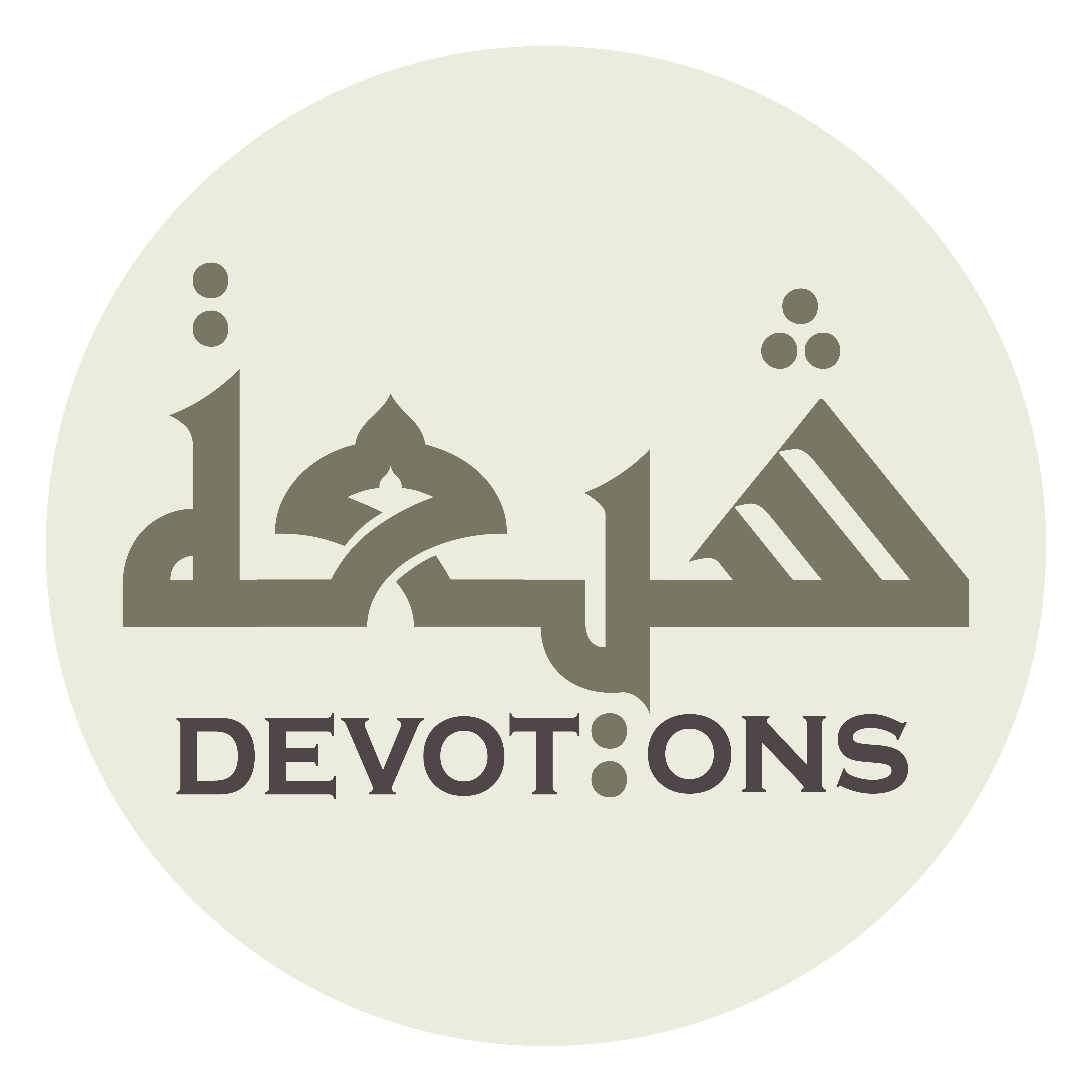 اَللَّهُمَّ لَا أَشْكُوْ إِلَى أَحَدٍ سِوَاكَ

allāhumma lā ashkū ilā aḥadin siwāk

O God, I complain to no one but You,
Dua 14 - Sahifat Sajjadiyyah
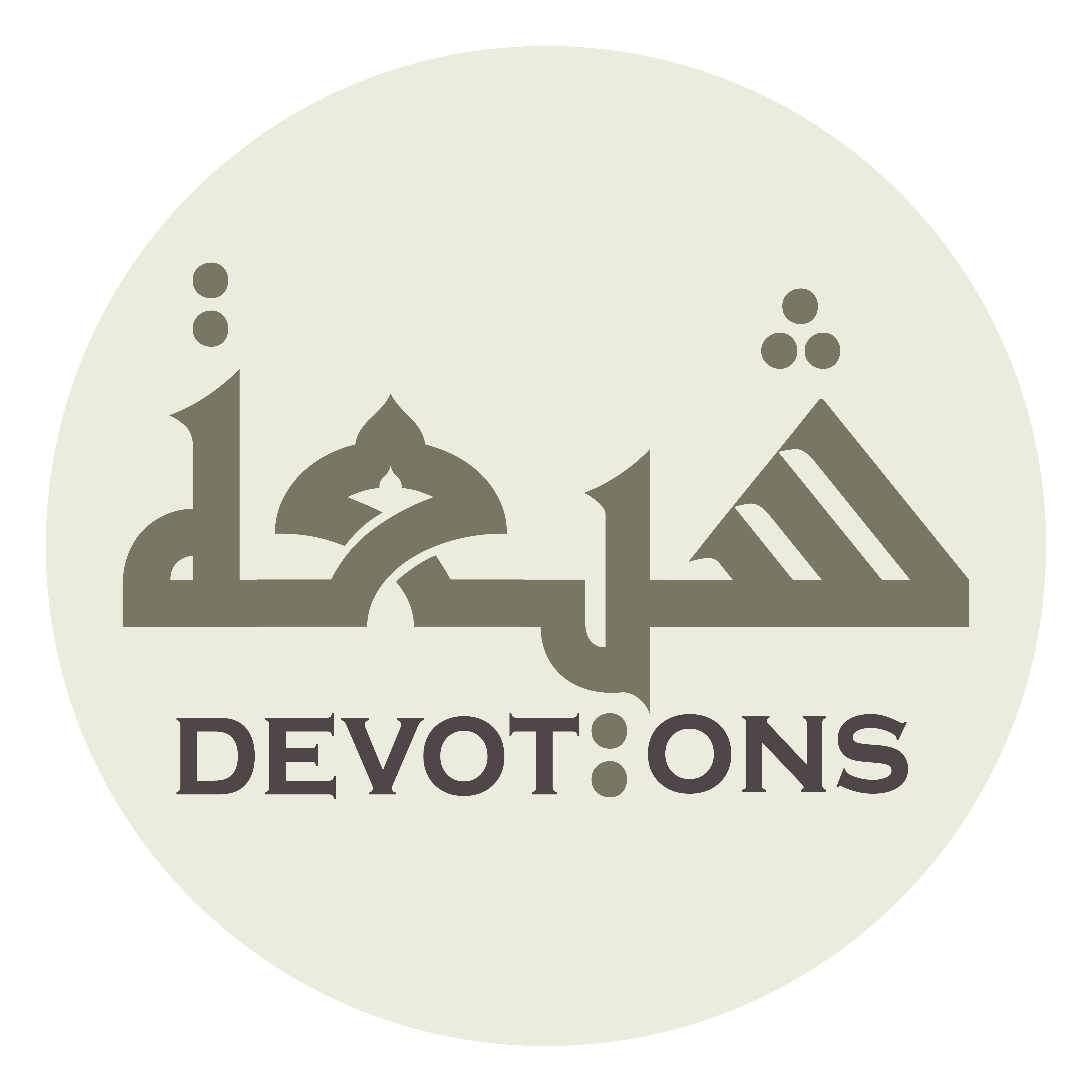 وَ لَا أَسْتَعِينُ بِحَاكِمٍ غَيْرِكَ حَاشَاكَ

wa lā asta`īnu biḥākimin ghayrika ḥāshāk

and I seek help from no ruler other than You - how could I?
Dua 14 - Sahifat Sajjadiyyah
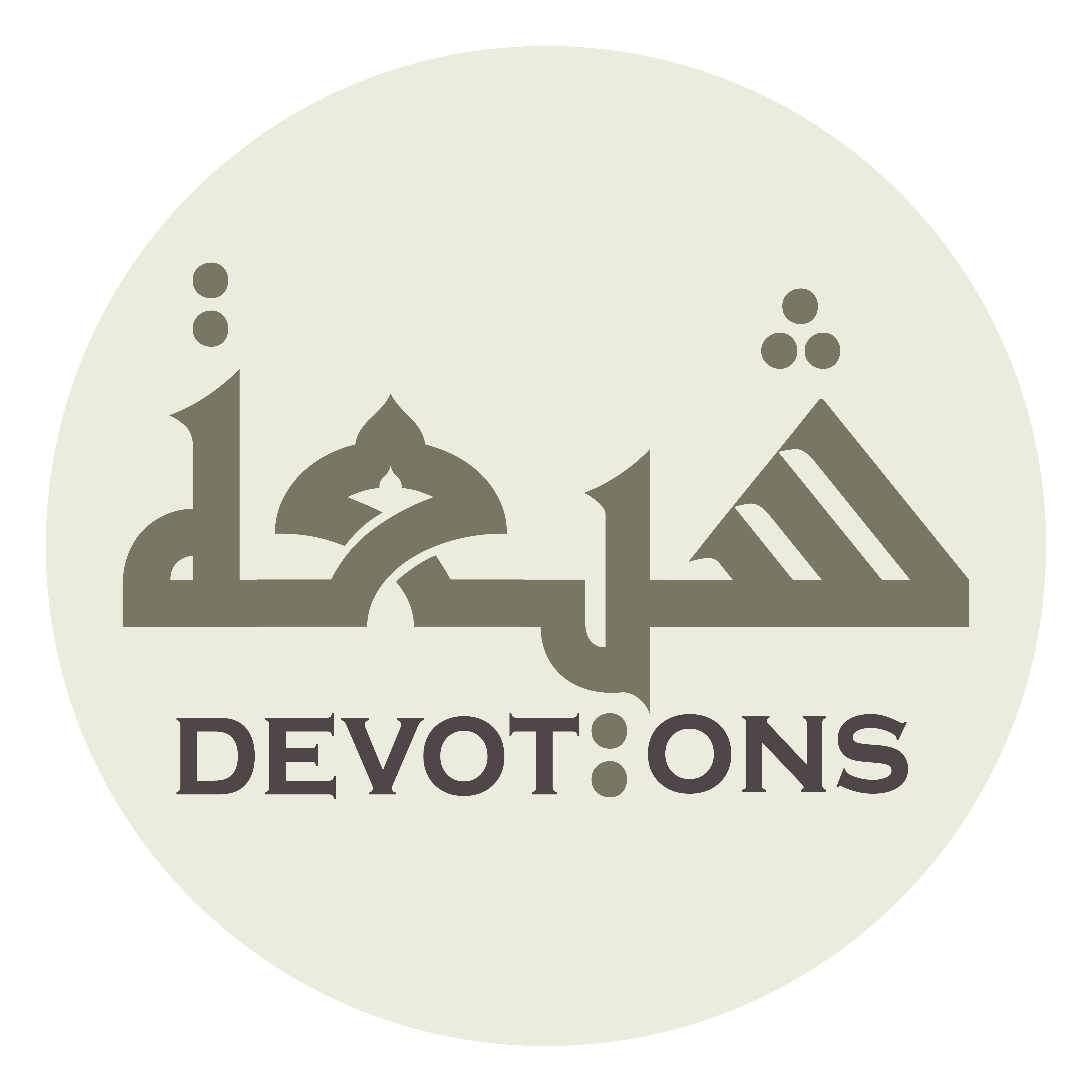 فَصَلِّ عَلَى مُحَمَّدٍ وَ آلِهِ

faṣalli `alā muḥammadin wa-ālih

So bless Muhammad and his Household,
Dua 14 - Sahifat Sajjadiyyah
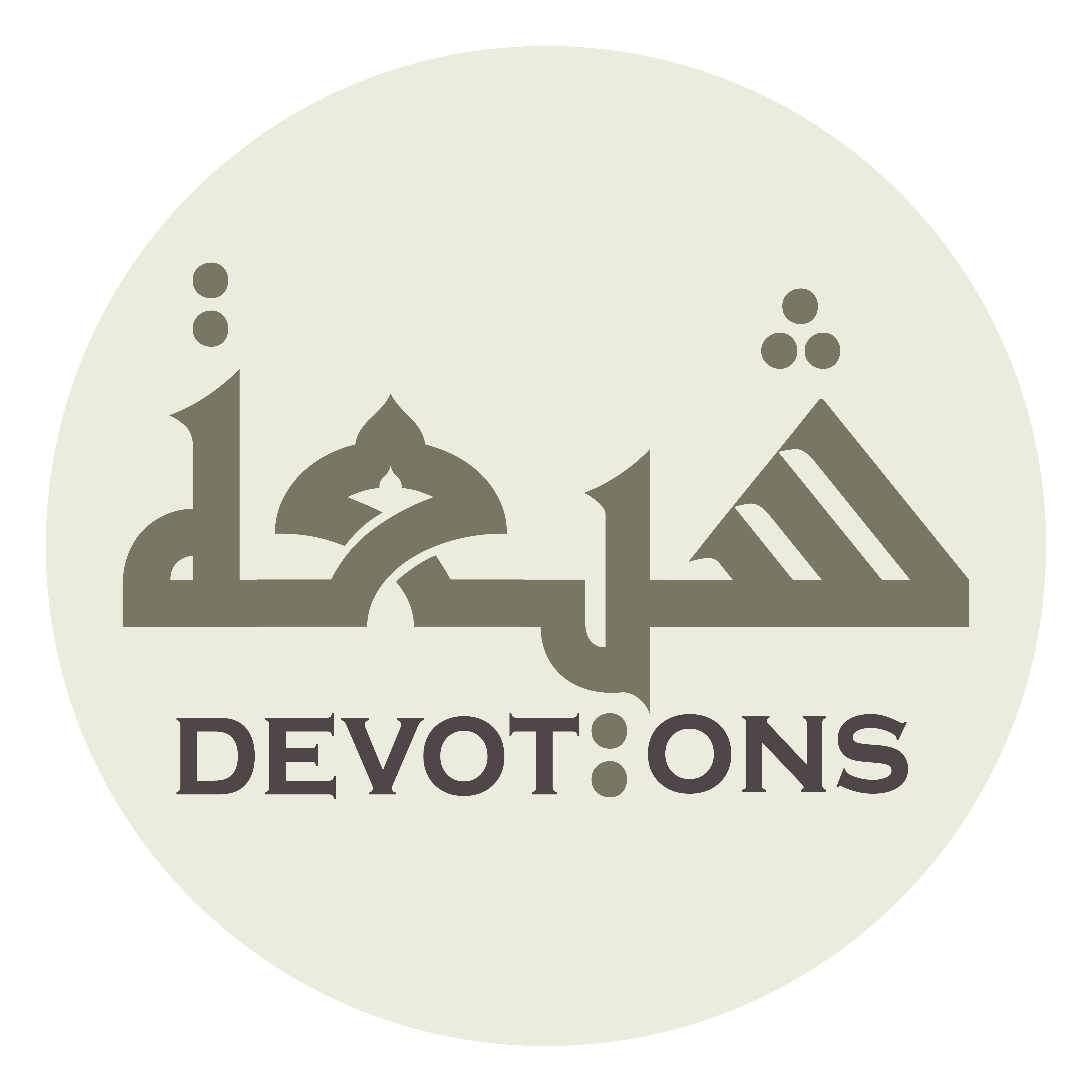 وَ صِلْ دُعَائِيْ بِالْإِجَابَةِ وَ اقْرِنْ شِكَايَتِيْ بِالتَّغْيِيرِ

wa ṣil du`ā-ī bil ijābati waqrin shikāyatī bittaghyīr

join my supplication to response, and unite my complaint with change!
Dua 14 - Sahifat Sajjadiyyah
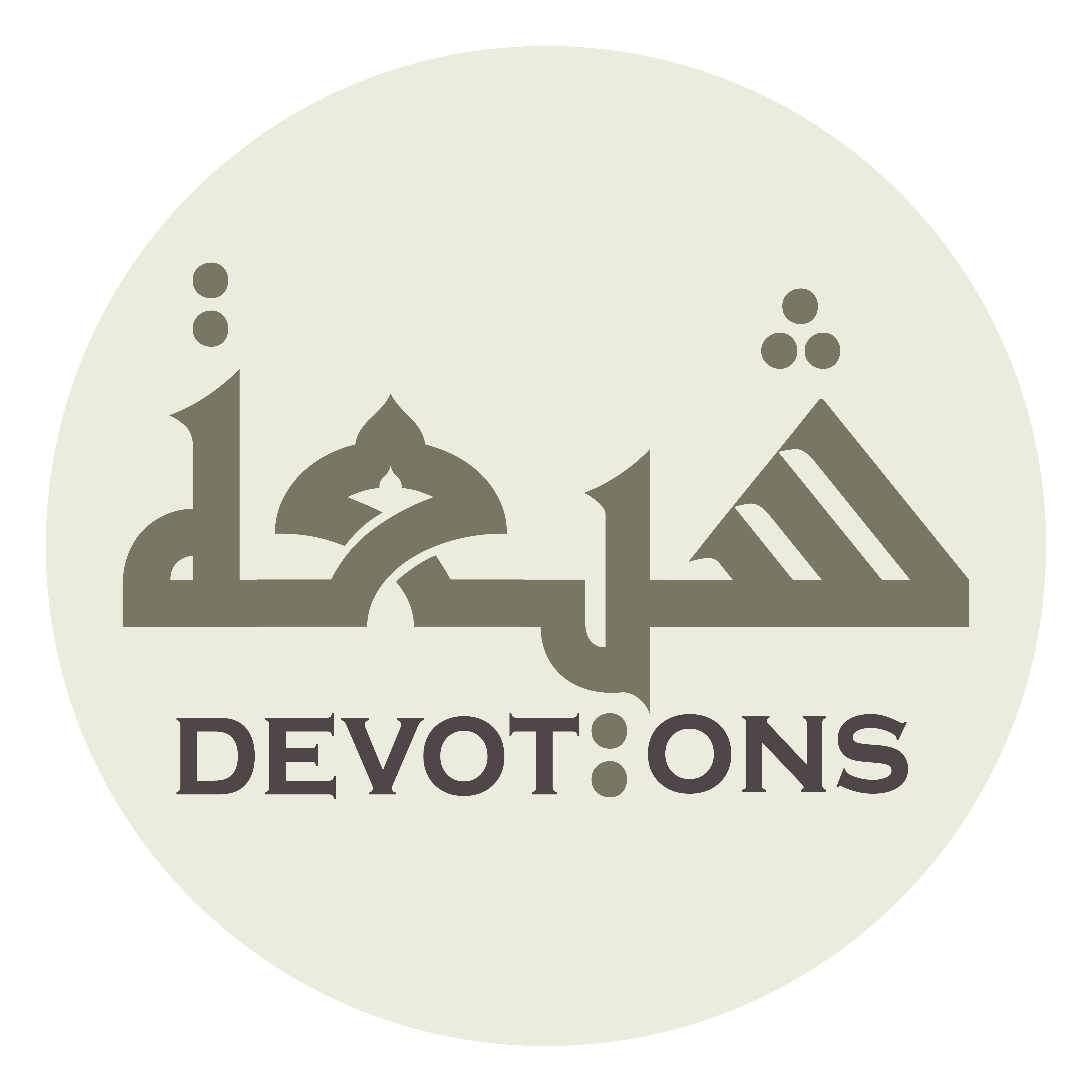 اَللَّهُمَّ لَا تَفْتِنِّيْ بِالْقُنُوطِ مِنْ إِنْصَافِكَ

allāhumma lā taftinnī bil qunūṭi min inṣāfik

O God, tempt me not with despair of Your just treatment
Dua 14 - Sahifat Sajjadiyyah
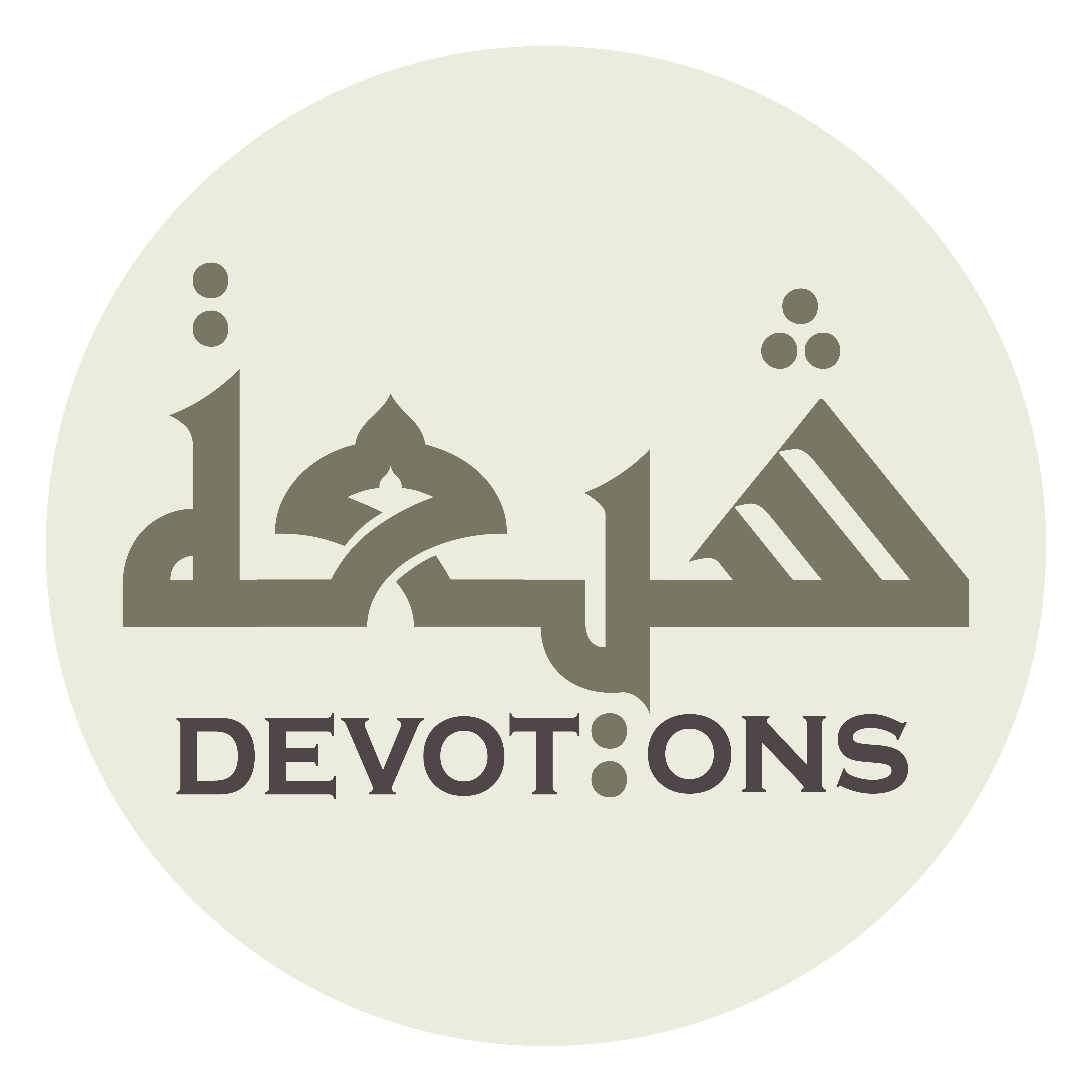 وَ لَا تَفْتِنْهُ بِالْأَمْنِ مِنْ إِنْكَارِكَ

wa lā taftinhu bil amni min inkārik

and tempt him not with feeling secure from Your disapproval,
Dua 14 - Sahifat Sajjadiyyah
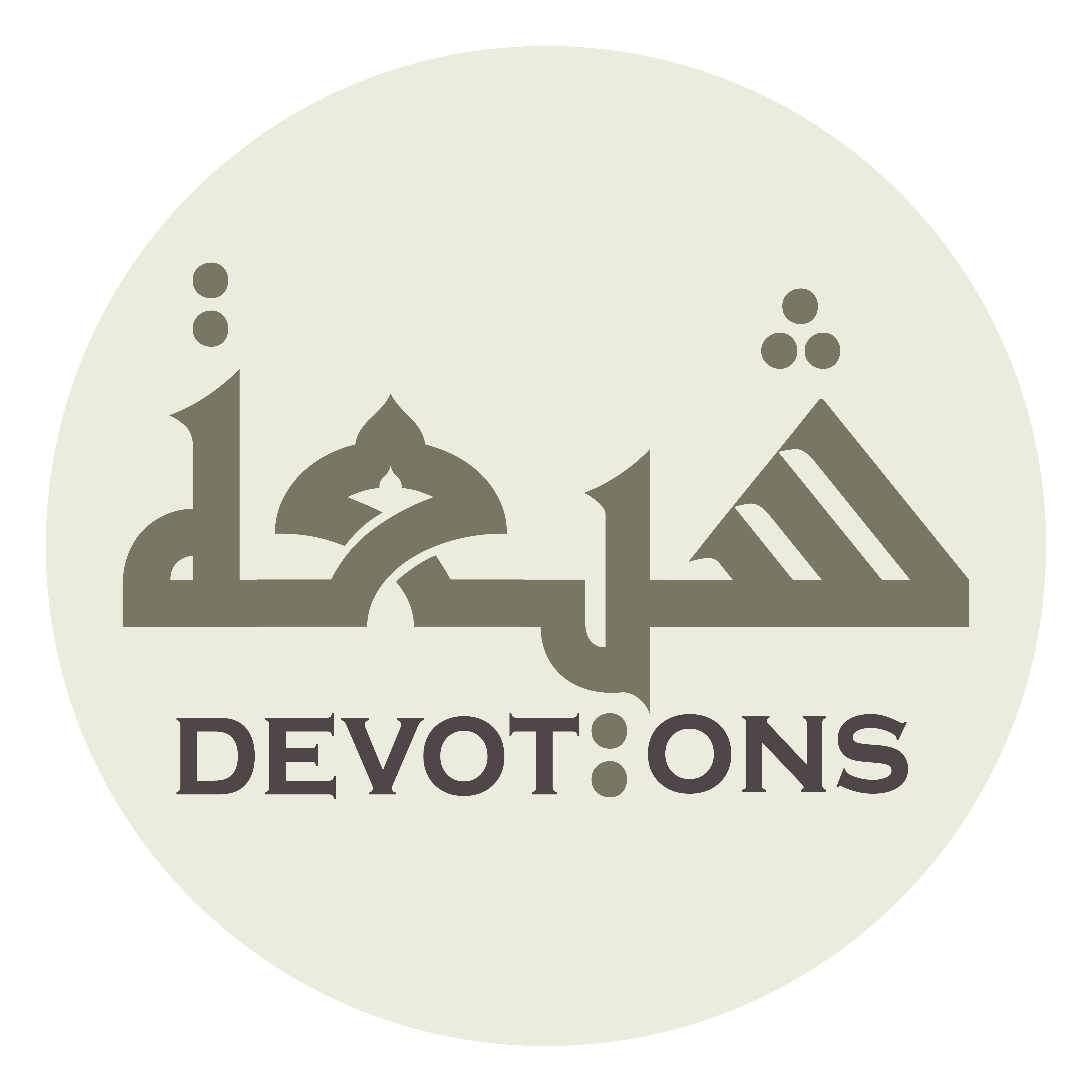 فَيُصِرَّ عَلَى ظُلْمِيْ وَ يُحَاضِرَنِيْ بِحَقِّي

fayuṣirra `alā ẓulmī wa yuḥāḍiranī biḥaqqī

lest he persist in wronging me and constrain me in my rights.
Dua 14 - Sahifat Sajjadiyyah
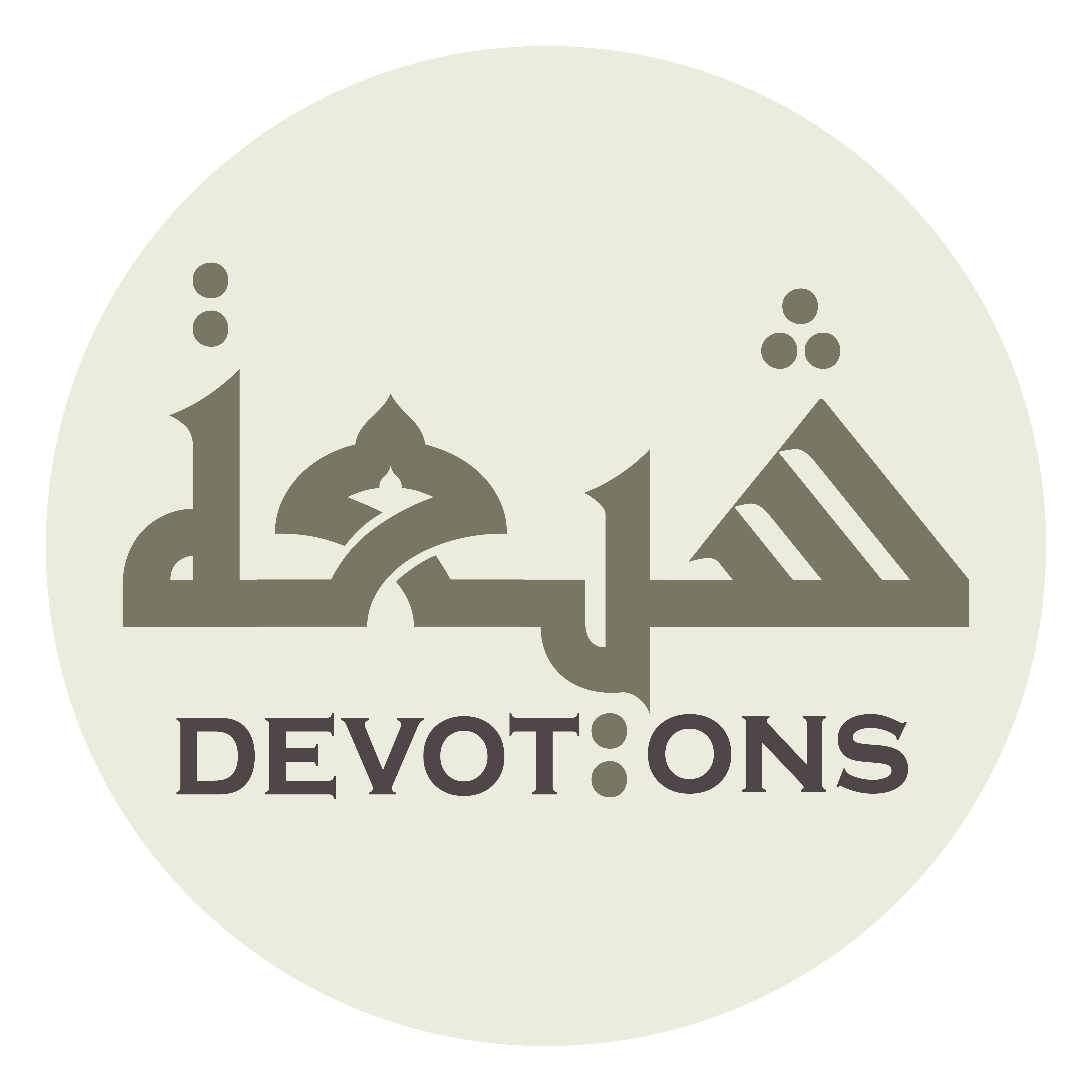 وَ عَرِّفْهُ عَمَّا قَلِيلٍ مَا أَوْعَدْتَ الظَّالِمِيْنَ

wa `arrifhu `ammā qalīlin mā aw`adtaẓ ẓālimīn

Let him soon recognize what You hast promised the wrongdoers
Dua 14 - Sahifat Sajjadiyyah
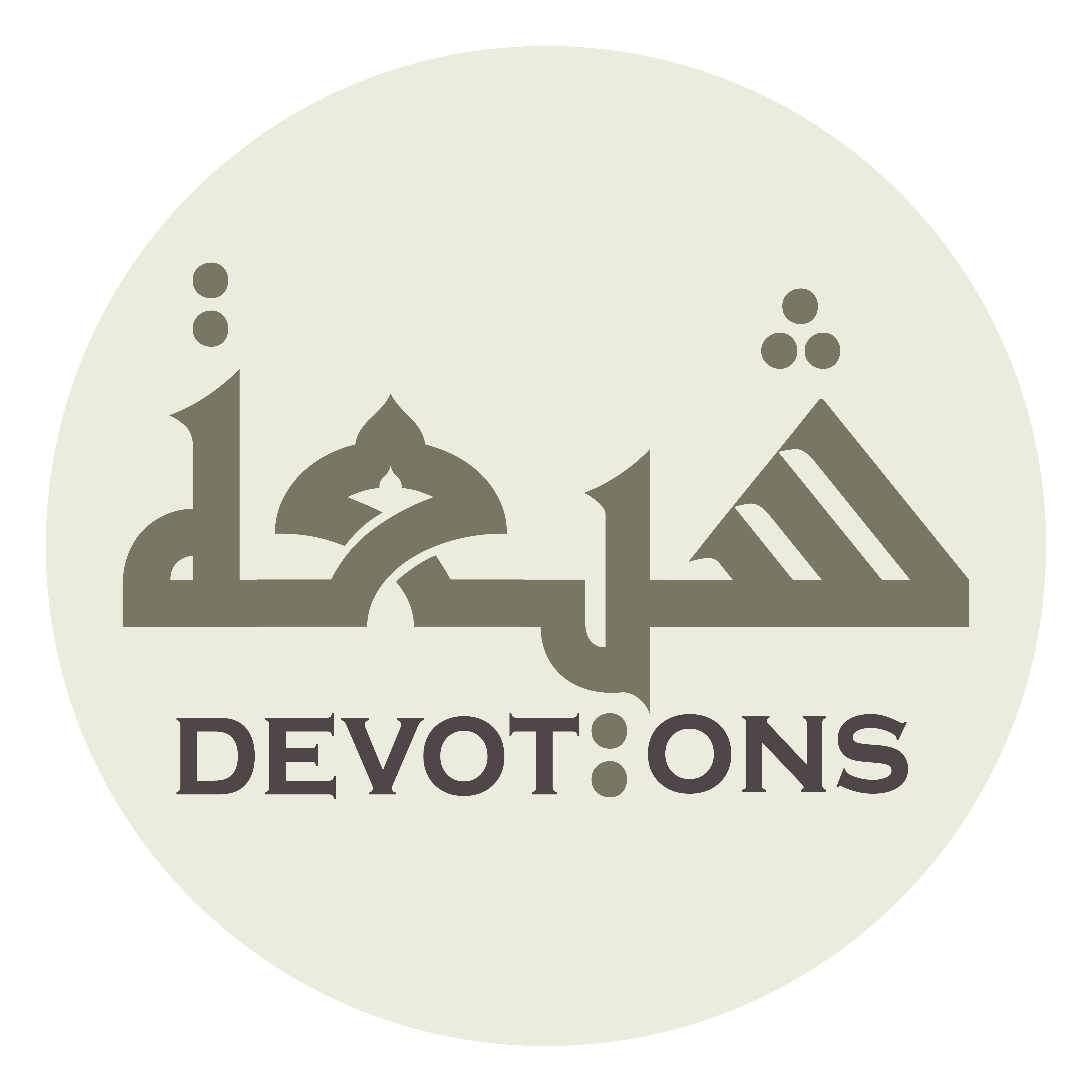 وَ عَرِّفْنِيْ مَا وَعَدْتَ مِنْ إِجَابَةِ الْمُضْطَرِّينَ

wa `arrifnī mā wa`adta min ijābatil muḍṭarrīn

and let me recognize Your promised response to the distressed!
Dua 14 - Sahifat Sajjadiyyah
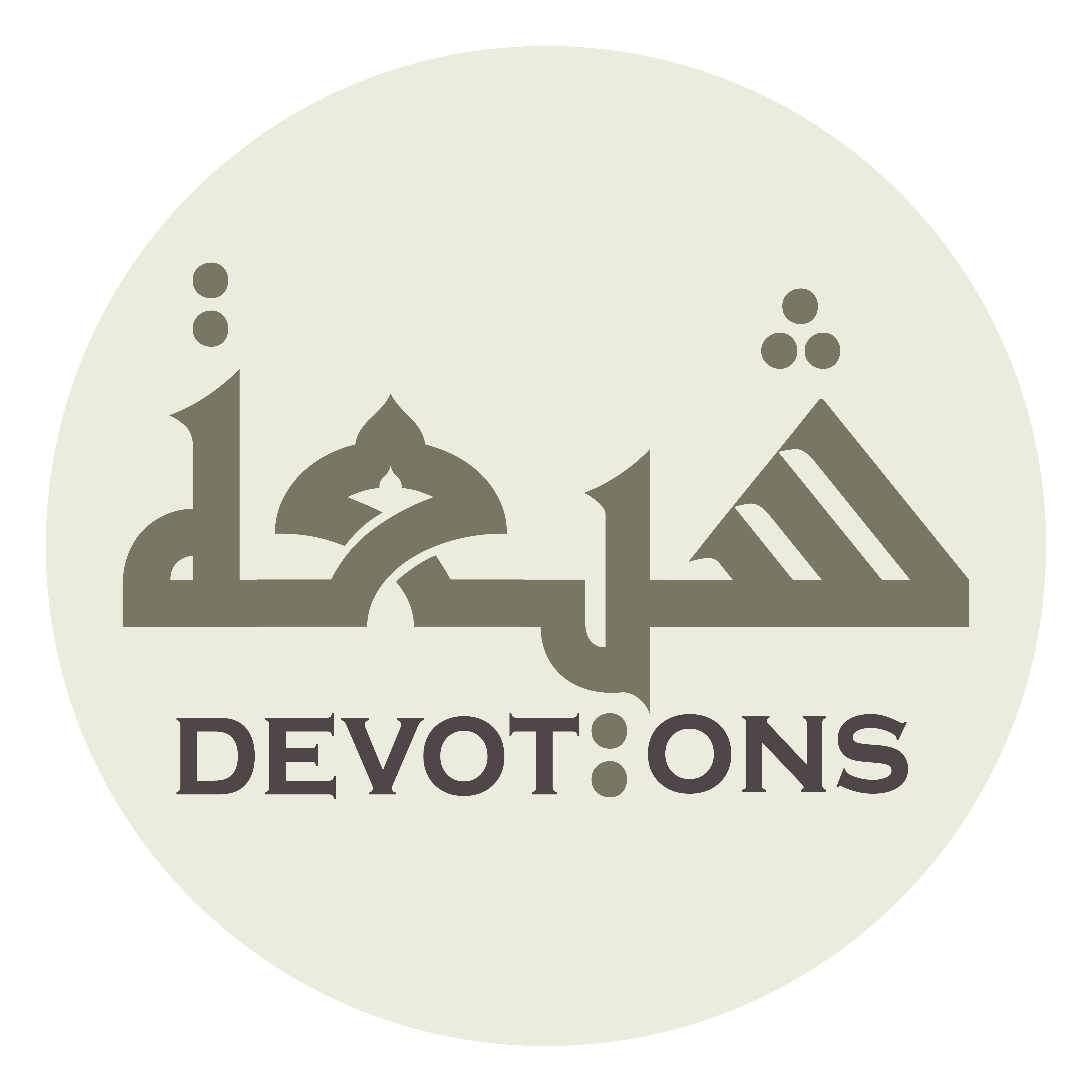 اَللَّهُمَّ صَلِّ عَلَى مُحَمَّدٍ وَ آلِهِ

allāhumma ṣalli `alā muḥammadin wa-ālih

O God, bless Muhammad and his Household,
Dua 14 - Sahifat Sajjadiyyah
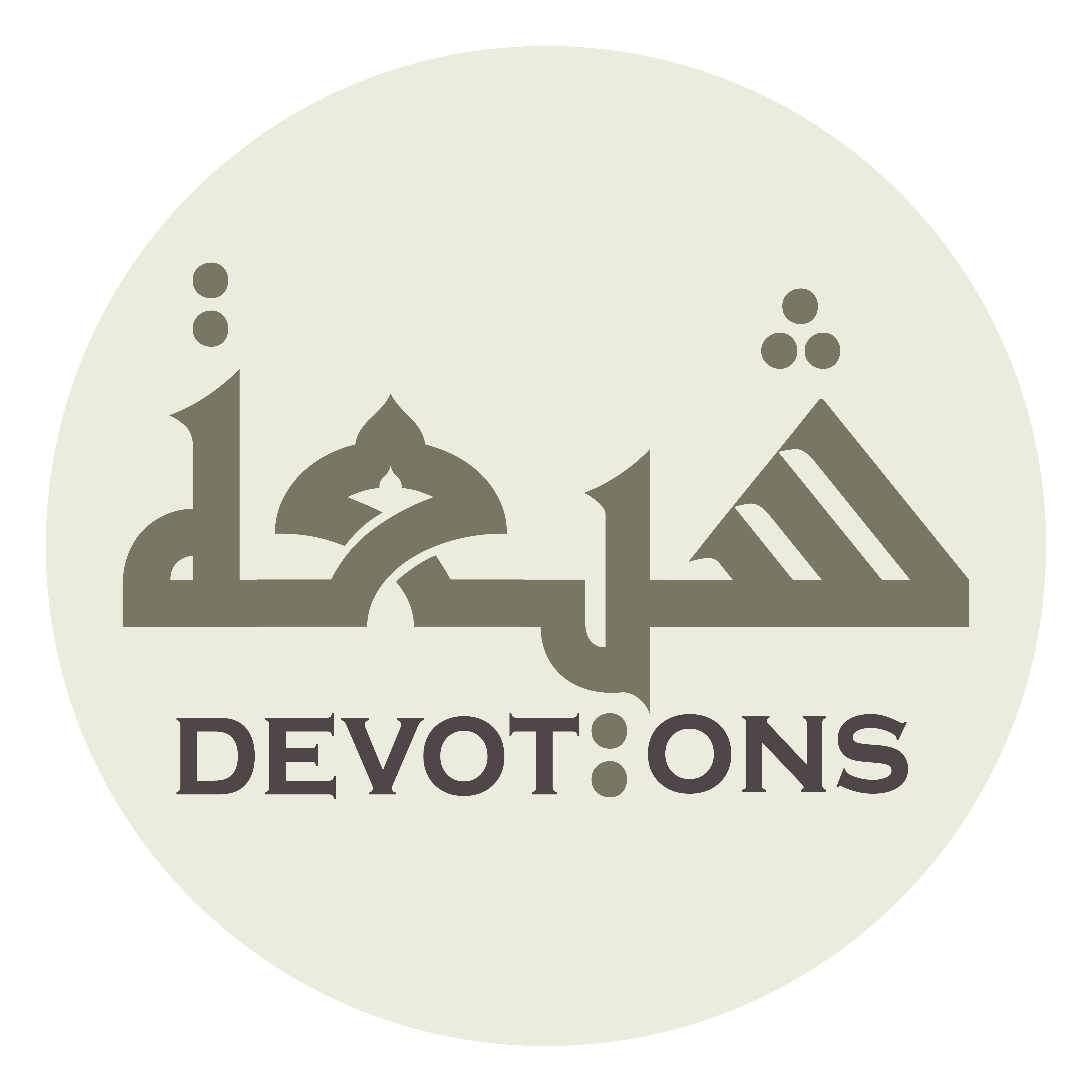 وَ وَفِّقْنِيْ لِقَبُولِ مَا قَضَيْتَ لِيْ وَ عَلَيَّ

wa waffiqnī liqabūli mā qaḍayta lī wa `alayy

give me success in accepting Your decrees for me and against me,
Dua 14 - Sahifat Sajjadiyyah
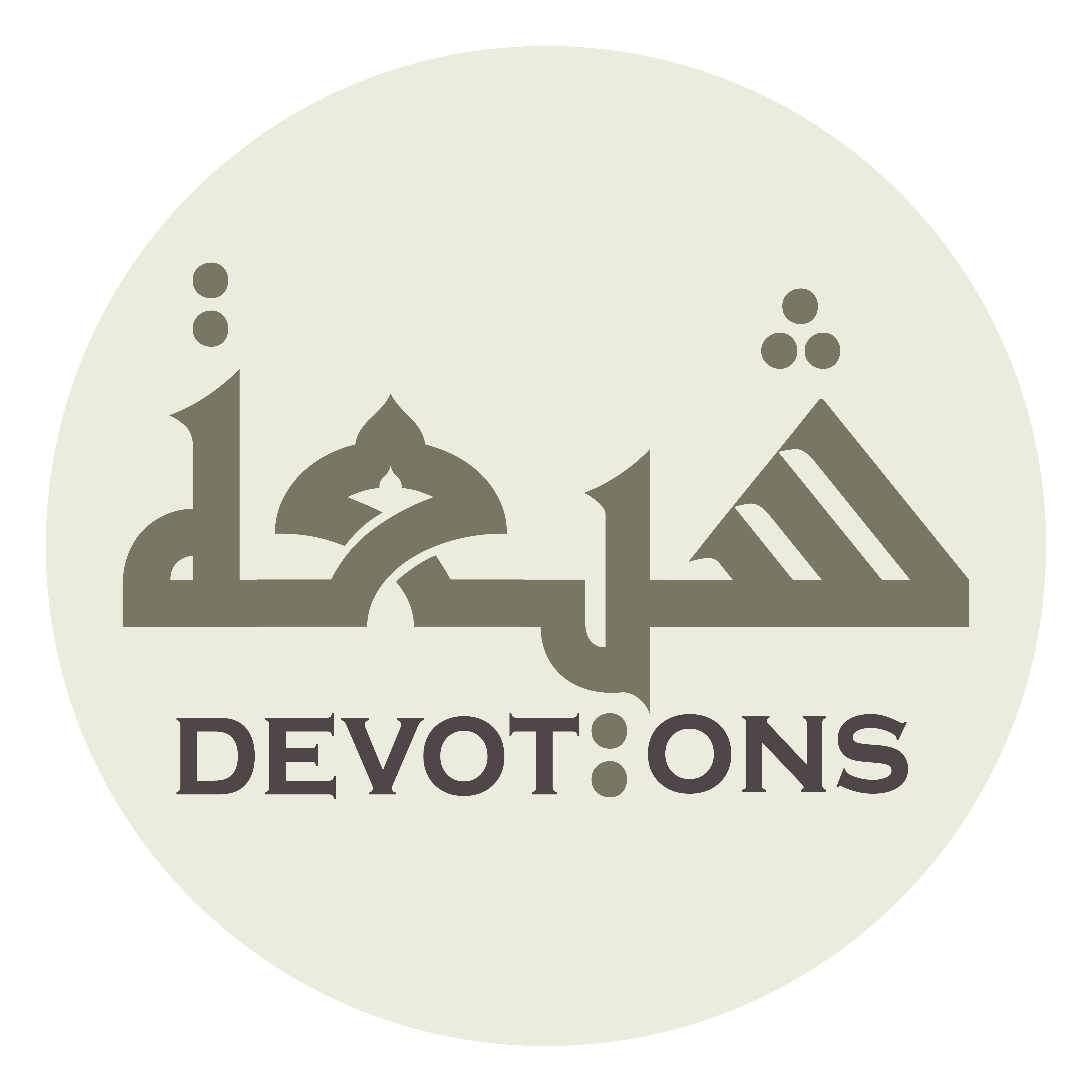 وَ رَضِّنِيْ بِمَا أَخَذْتَ لِيْ وَ مِنِّي

wa raḍḍinī bimā akhadhta lī wa minnī

make me pleased with what You takest for me and from me,
Dua 14 - Sahifat Sajjadiyyah
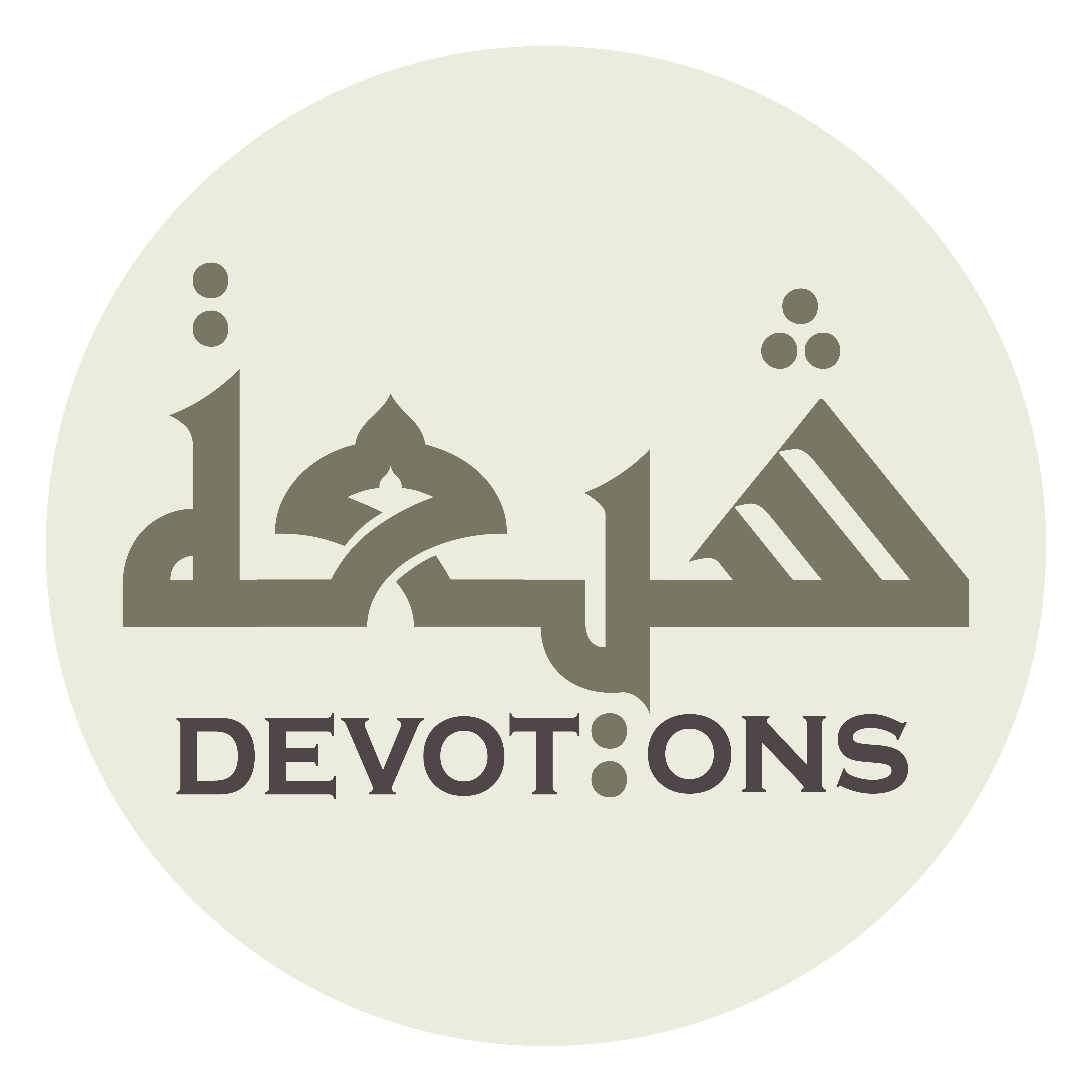 وَ اهْدِنِيْ لِلَّتِيْ هِيَ أَقْوَمُ وَ اسْتَعْمِلْنِيْ بِمَا هُوَ أَسْلَمُ

wahdinī lillatī hiya aqwamu wasta`milnī bimā huwa aslam

guide me to that which is most upright and employ me in that which is safest!
Dua 14 - Sahifat Sajjadiyyah
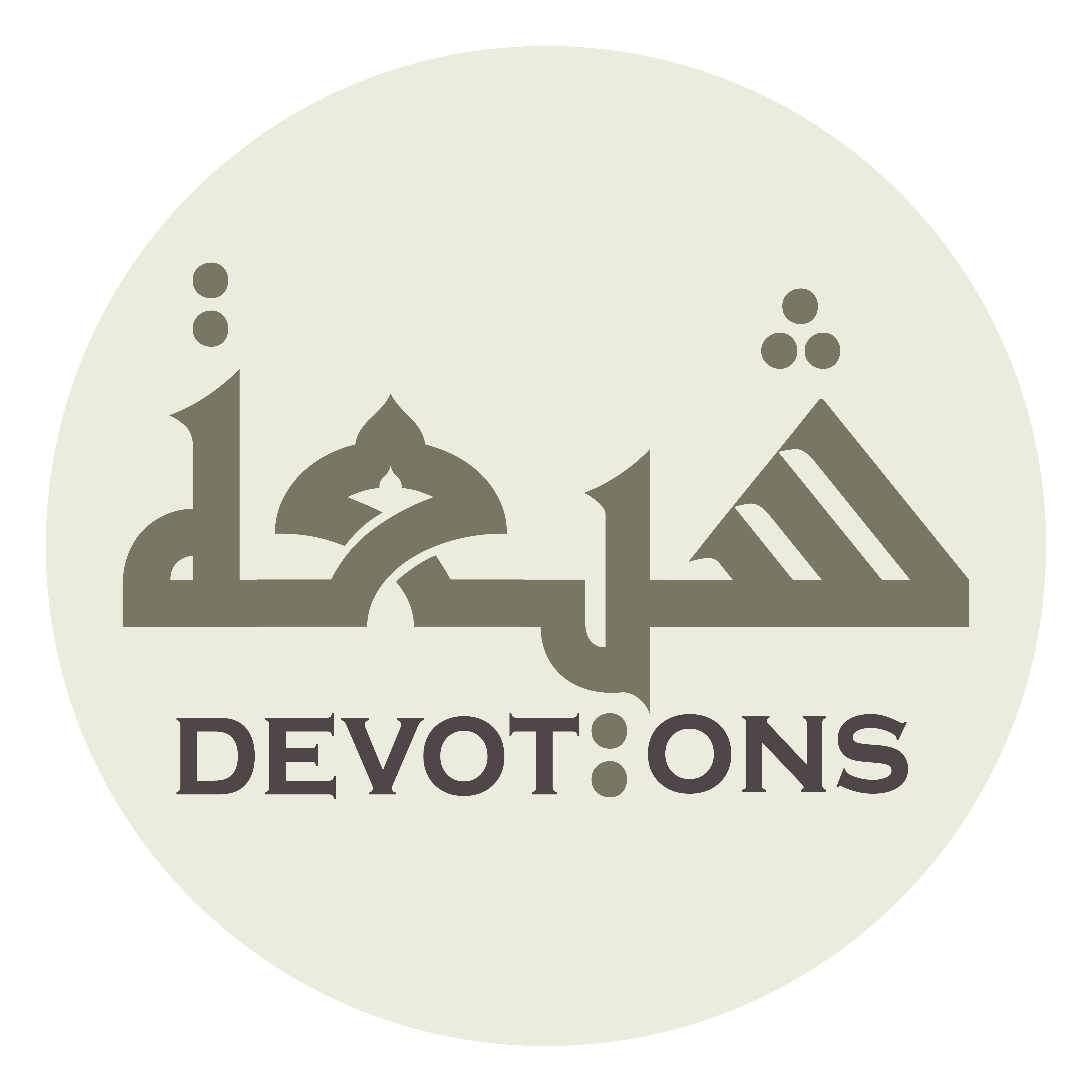 اَللَّهُمَّ وَ إِنْ كَانَتِ الْخِيَرَةُ لِيْ عِنْدَكَ

allāhumma wa in kānatil khiyaratu lī `indak

O God, if the best for me with You lies
Dua 14 - Sahifat Sajjadiyyah
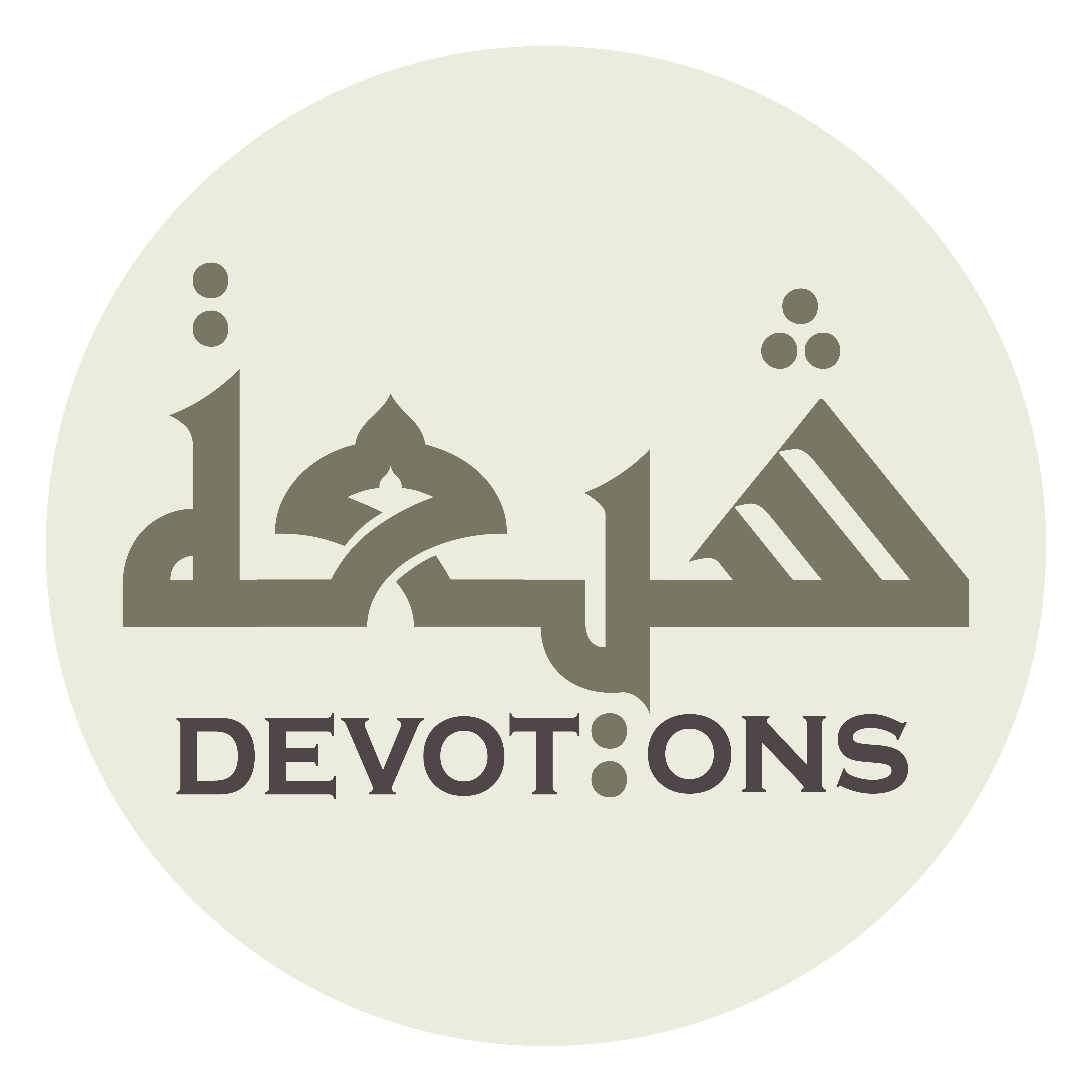 ْفِيْ تَأْخِيرِ الْأَخْذِ لِيْ وَ تَرْكِ الِانْتِقَامِ

fī ta-khīril akhdhi lī wa tar-kil intiqām

in delaying the taking to task for my sake of him
Dua 14 - Sahifat Sajjadiyyah
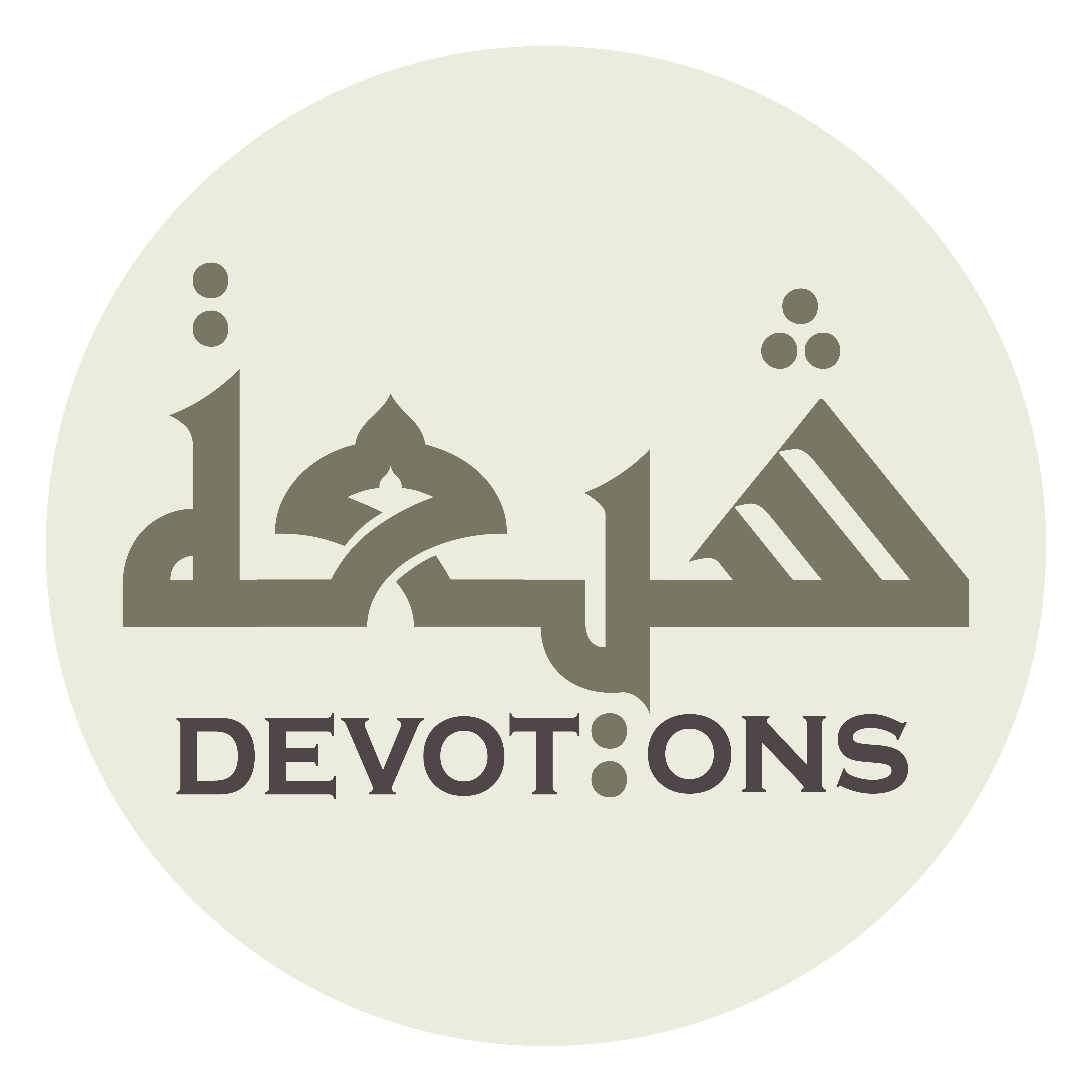 مِمَّنْ ظَلَمَنِيْ إِلَى يَوْمِ الْفَصْلِ وَ مَجْمَعِ الْخَصْمِ

mimman ẓalamanī ilā yawmil faṣli wa majma`il khaṣm

who has wronged me and in refraining from vengeance toward him until the Day of Decision and the Gathering of Disputants,
Dua 14 - Sahifat Sajjadiyyah
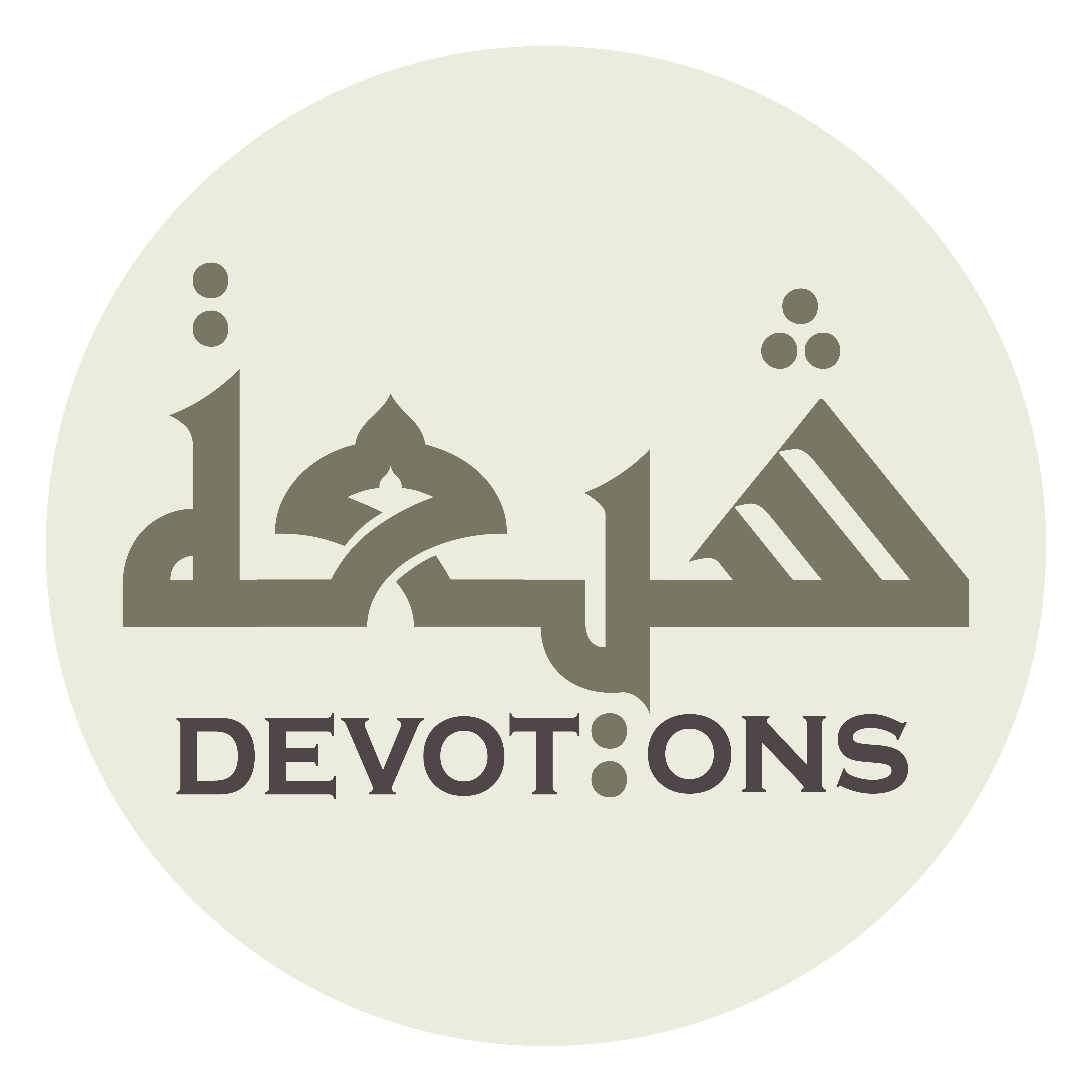 فَصَلِّ عَلَى مُحَمَّدٍ وَ آلِهِ

faṣalli `alā muḥammadin wa-ālih

then bless Muhammad and his Household,
Dua 14 - Sahifat Sajjadiyyah
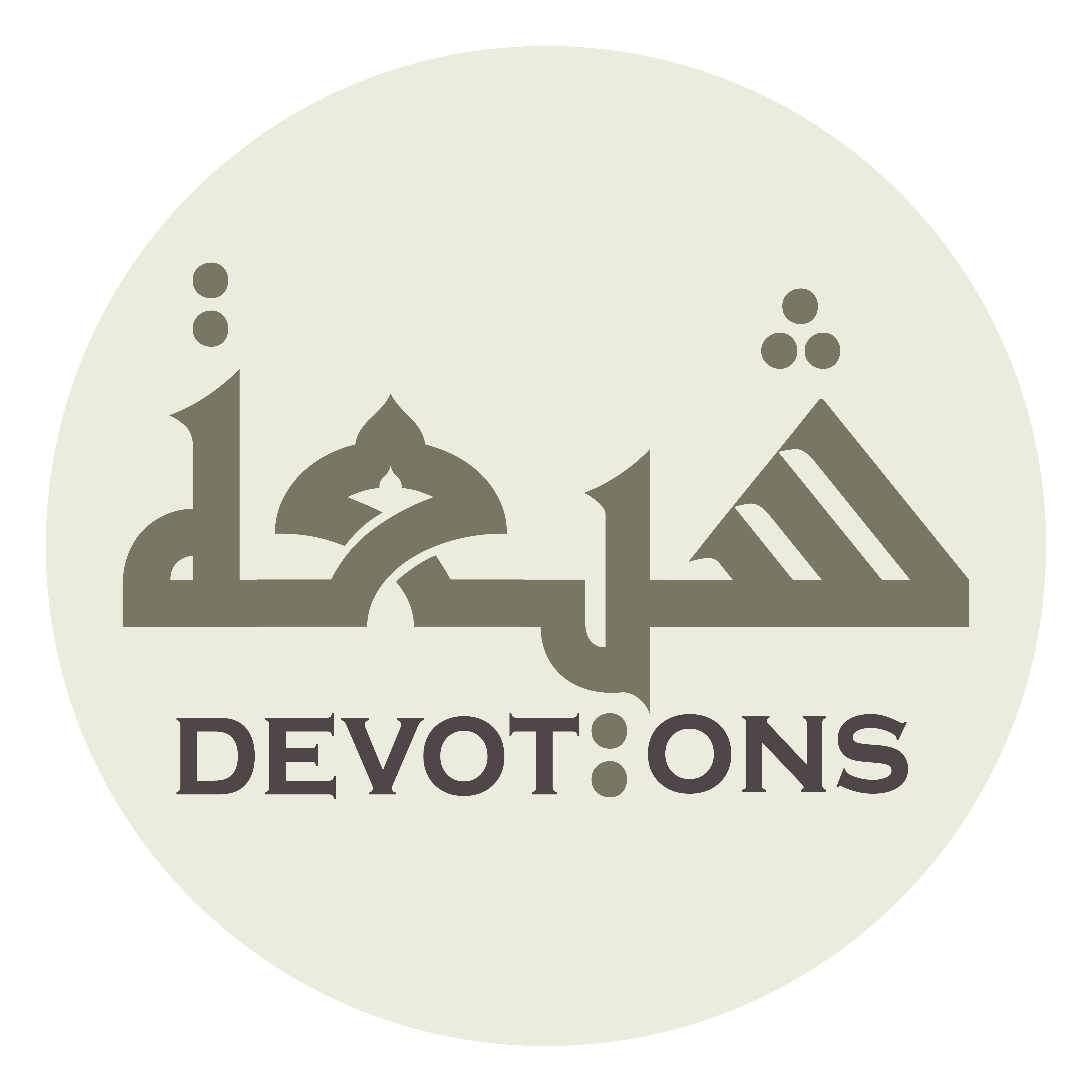 وَ أَيِّدْنِيْ مِنْكَ بِنِيَّةٍ صَادِقَةٍ وَ صَبْرٍ دَائِمٍ

wa ayyidnī minka biniyyatin ṣādiqatin wa ṣabrin dā-im

strengthen me from You with true intention and lasting patience,
Dua 14 - Sahifat Sajjadiyyah
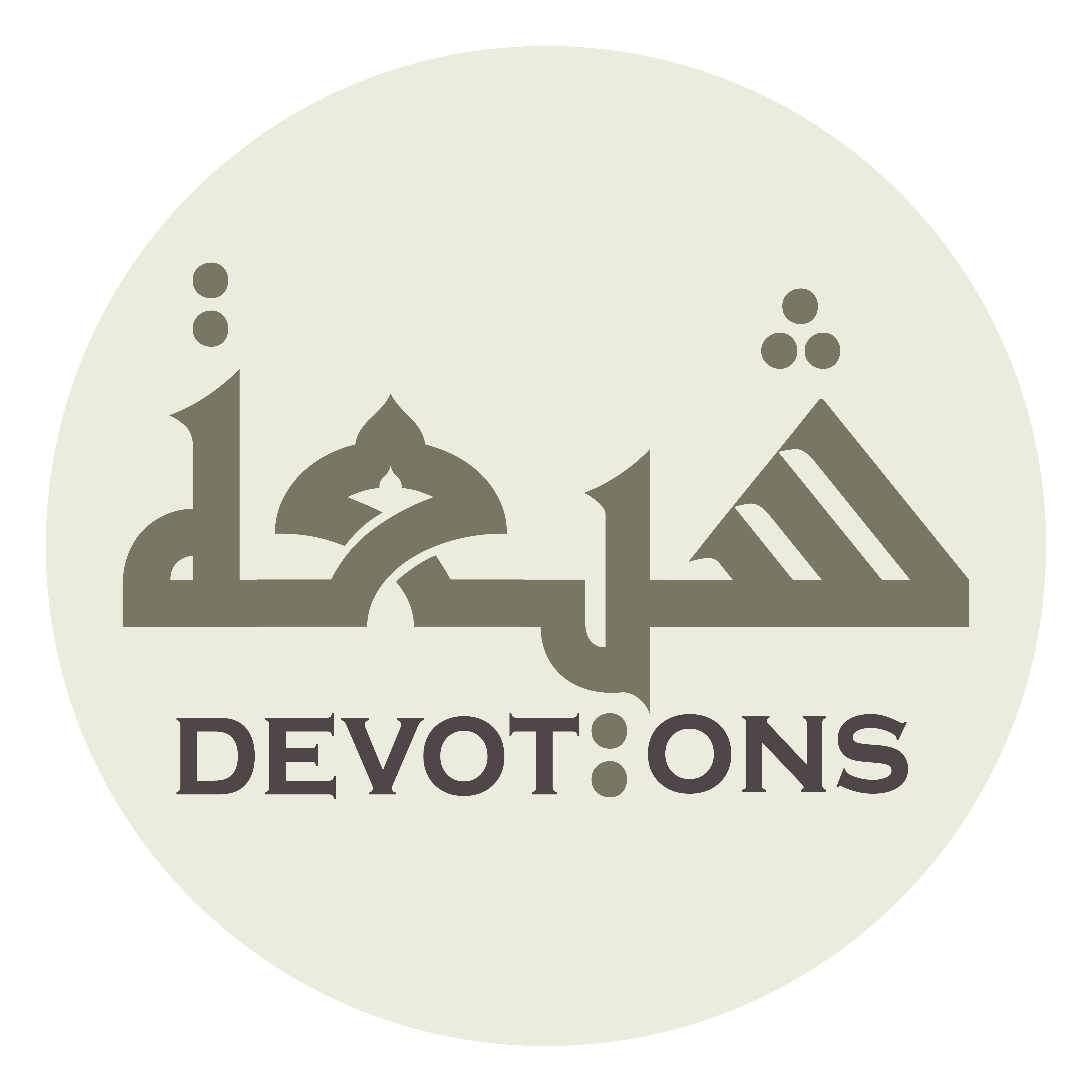 وَ أَعِذْنِيْ مِنْ سُوءِ الرَّغْبَةِ وَ هَلَعِ أَهْلِ الْحِرْصِ

wa a`idhnī min sū-ir raghbati wa hala`i ahlil ḥir-ṣ

give me refuge from evil desire and the impatience of the greedy
Dua 14 - Sahifat Sajjadiyyah
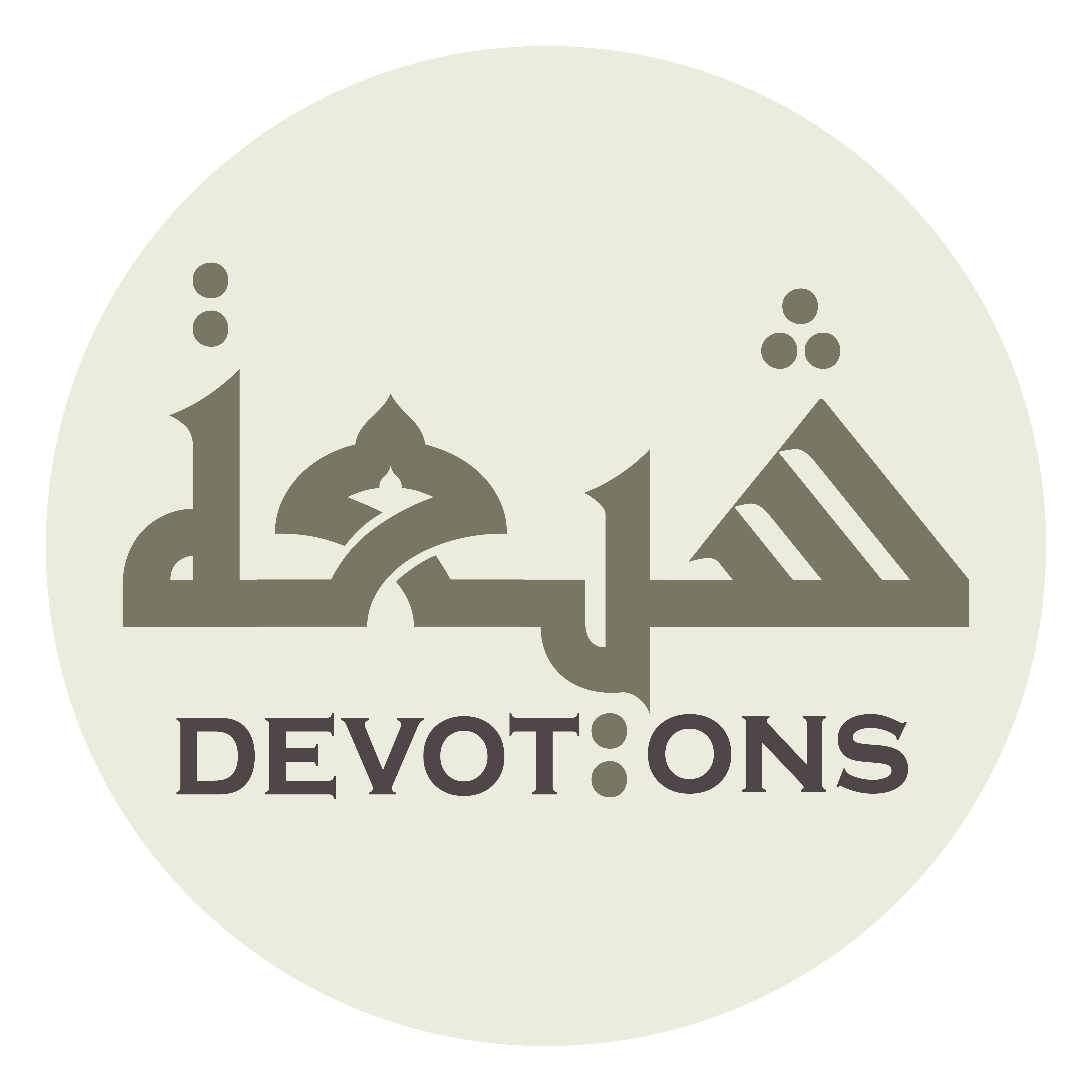 وَ صَوِّرْ فِيْ قَلْبِيْ مِثَالَ مَا ادَّخَرْتَ لِيْ مِنْ ثَوَابِكَ

wa ṣawwir fī qalbī mithāla māddakhar-ta lī min thawābik

and form in my heart the image of Your reward
Dua 14 - Sahifat Sajjadiyyah
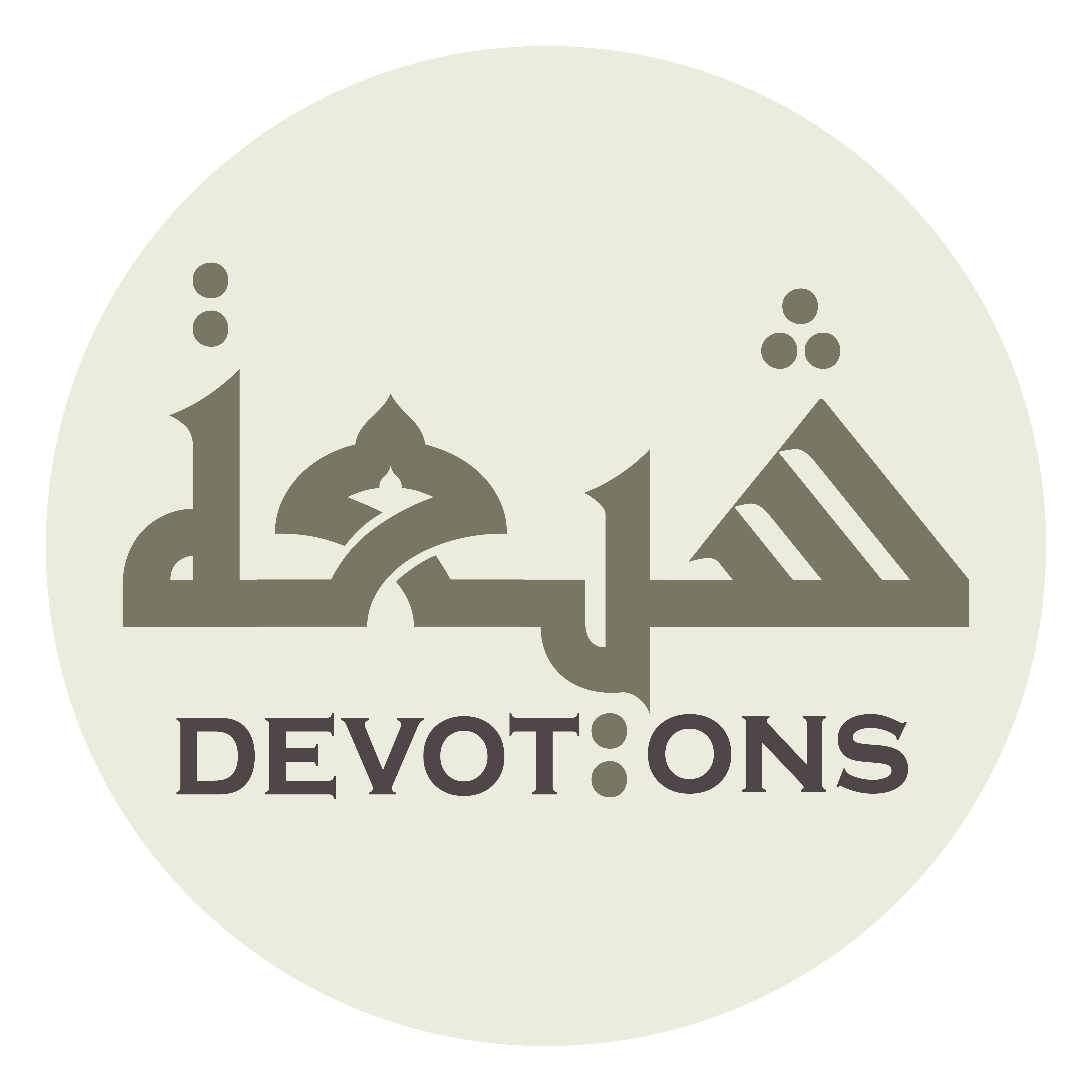 وَ أَعْدَدْتَ لِخَصْمِيْ مِنْ جَزَائِكَ وَ عِقَابِكَ

wa a`dadta likhaṣmī min jazā-ika wa `iqābik

which You hast stored away for me and the repayment and punishment
Dua 14 - Sahifat Sajjadiyyah
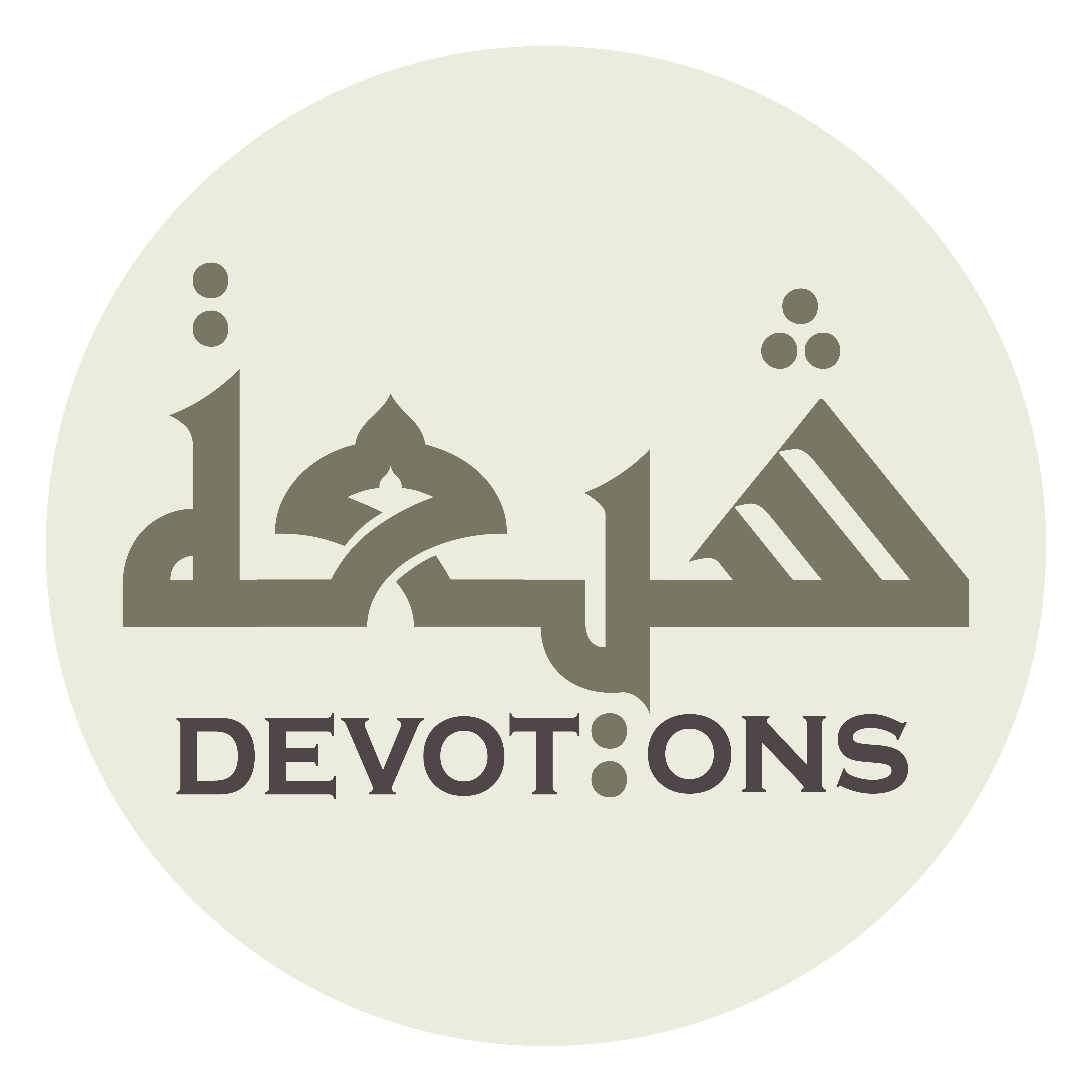 وَ اجْعَلْ ذٰلِكَ سَبَبًا لِقَنَاعَتِيْ بِمَا قَضَيْتَ

waj`al dhālika sababan liqanā`atī bimā qaḍayt

which You has prepared for my disputant! Make this a cause of my contentment with what You hast decreed
Dua 14 - Sahifat Sajjadiyyah
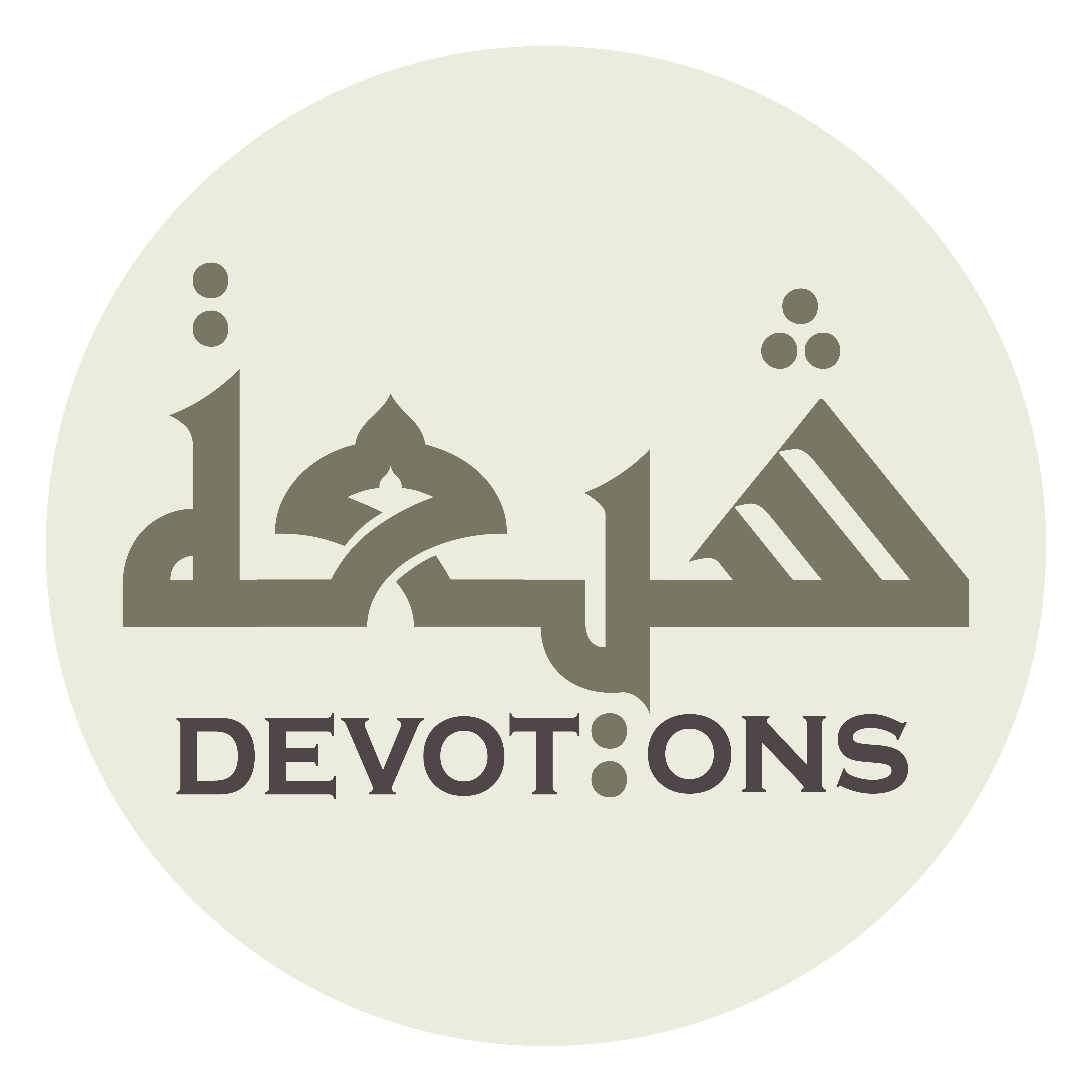 وَ ثِقَتِيْ بِمَا تَخَيَّرْتَ آمِيْنَ رَبَّ الْعَالَمِيْنَ

wa thiqatī bimā takhayyar-ta-āmīna rabbal `ālamīn

and my trust in what You hast chosen! Amen, Lord of the worlds!
Dua 14 - Sahifat Sajjadiyyah
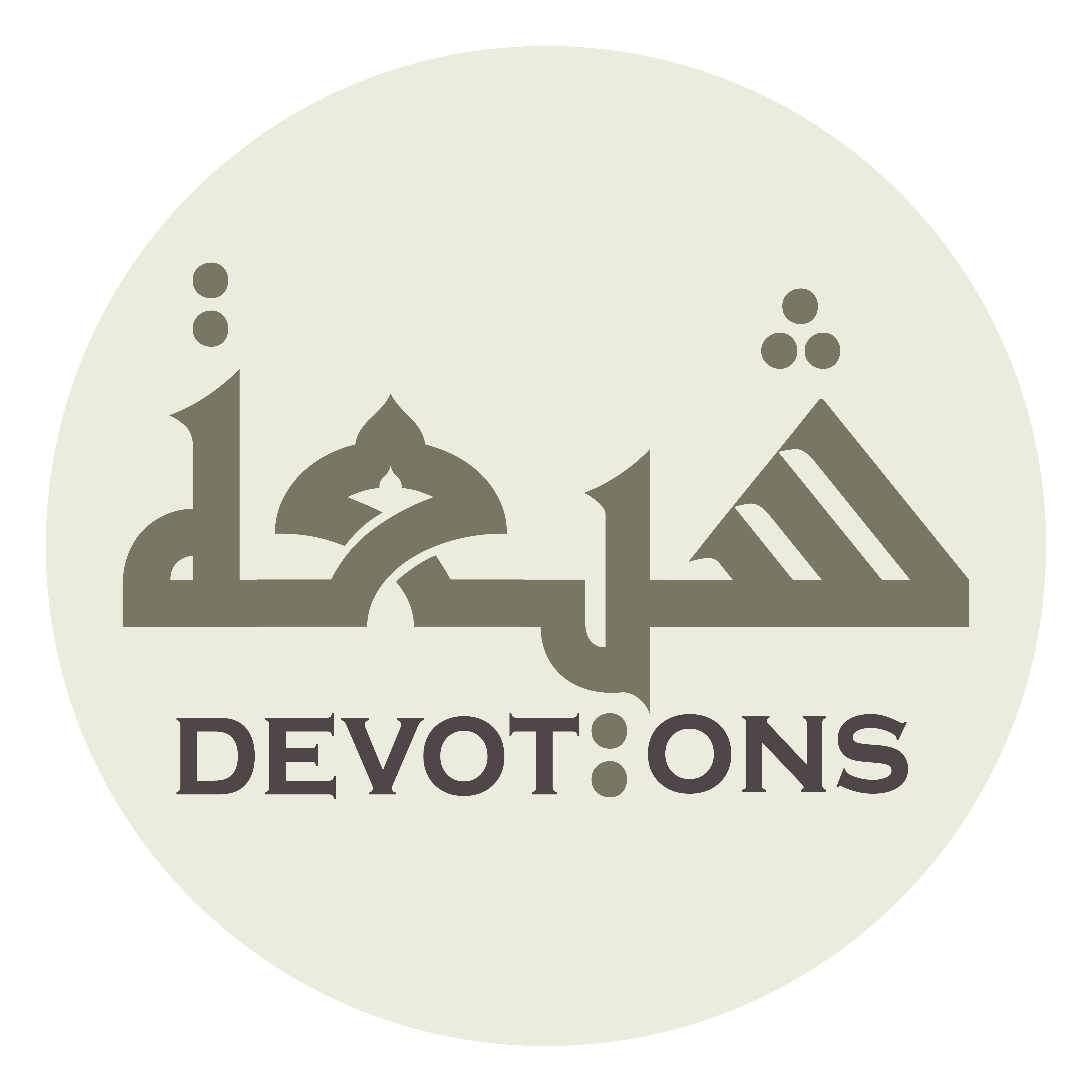 إِنَّكَ ذُوْ الْفَضْلِ الْعَظِيمِ وَ أَنْتَ عَلَى كُلِّ شَيْءٍ قَدِيرٌ

innaka dhul faḍlil `aẓīmi wa anta `alā kulli shay-in qadīr

You art of bounty abounding and You art powerful over everything.
Dua 14 - Sahifat Sajjadiyyah